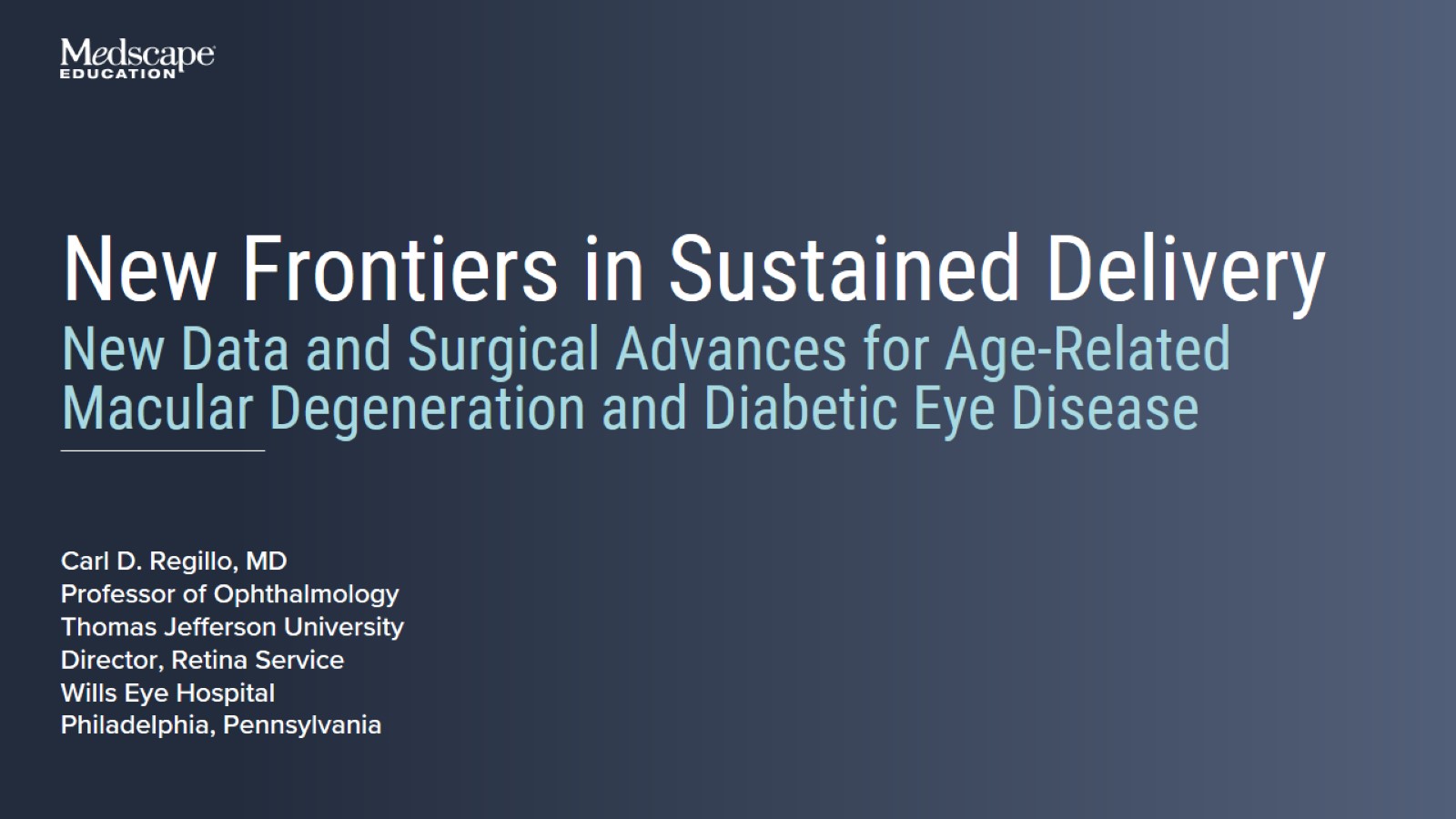 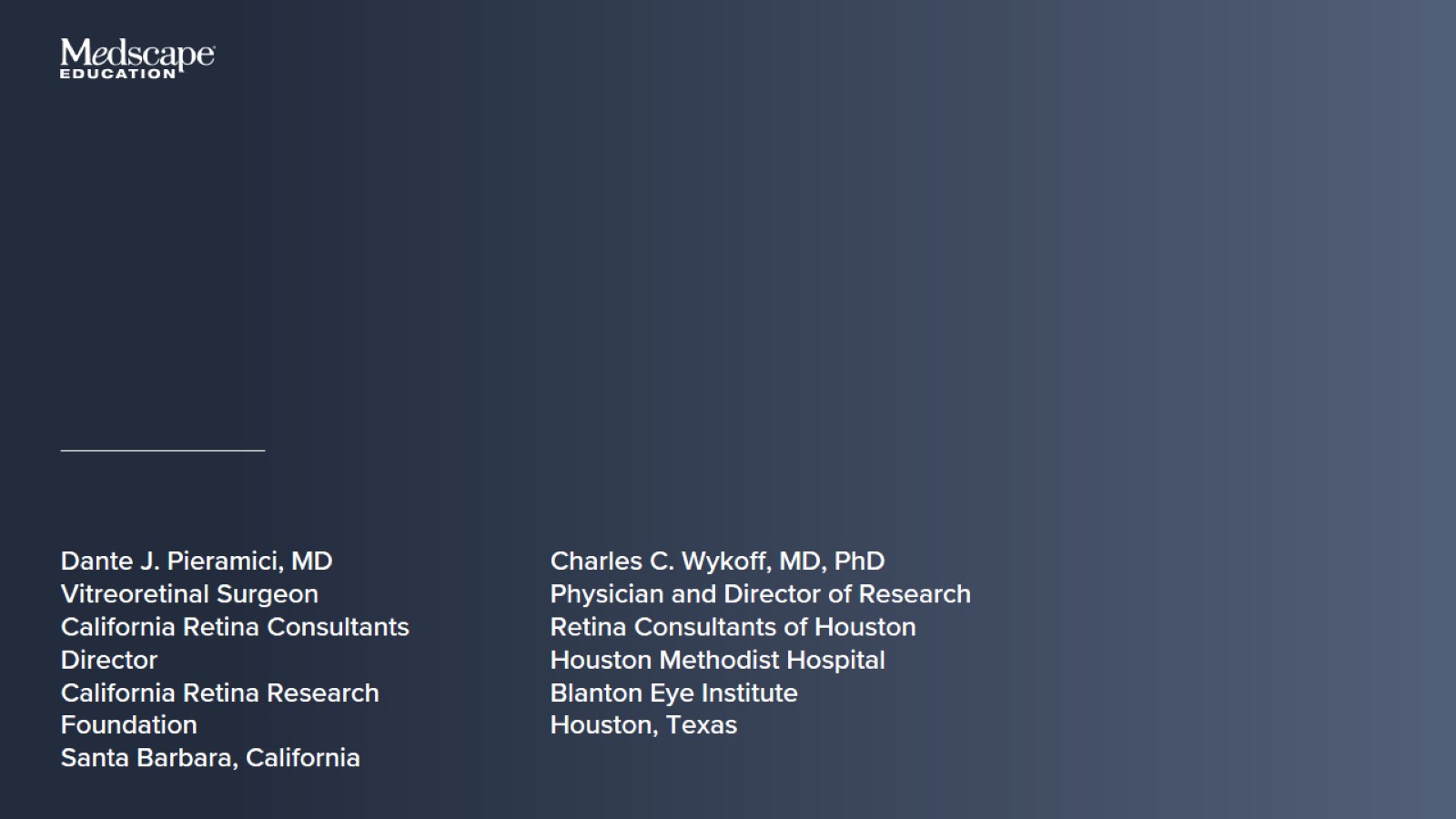 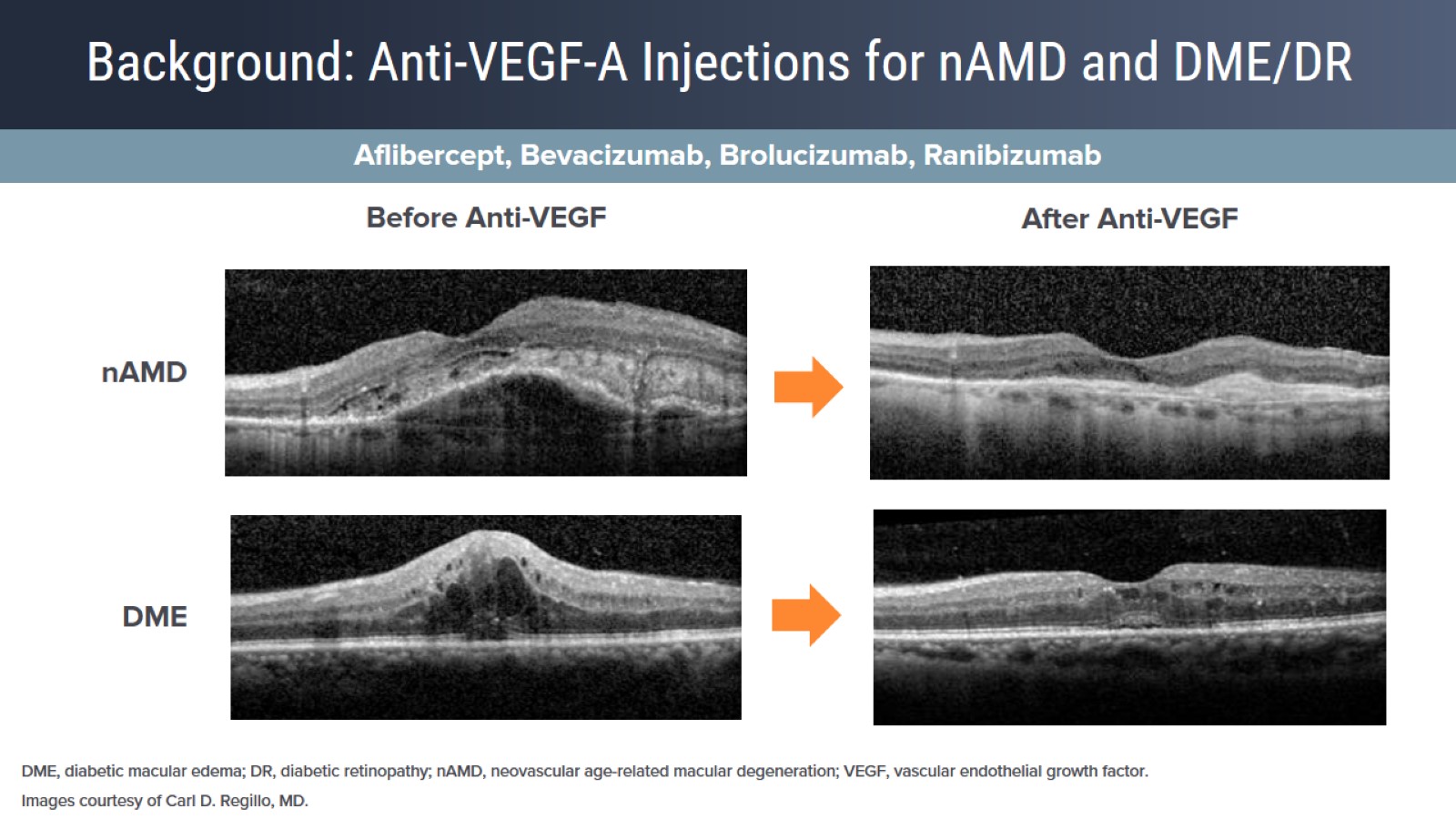 Background: Anti-VEGF-A Injections for nAMD and DME/DR
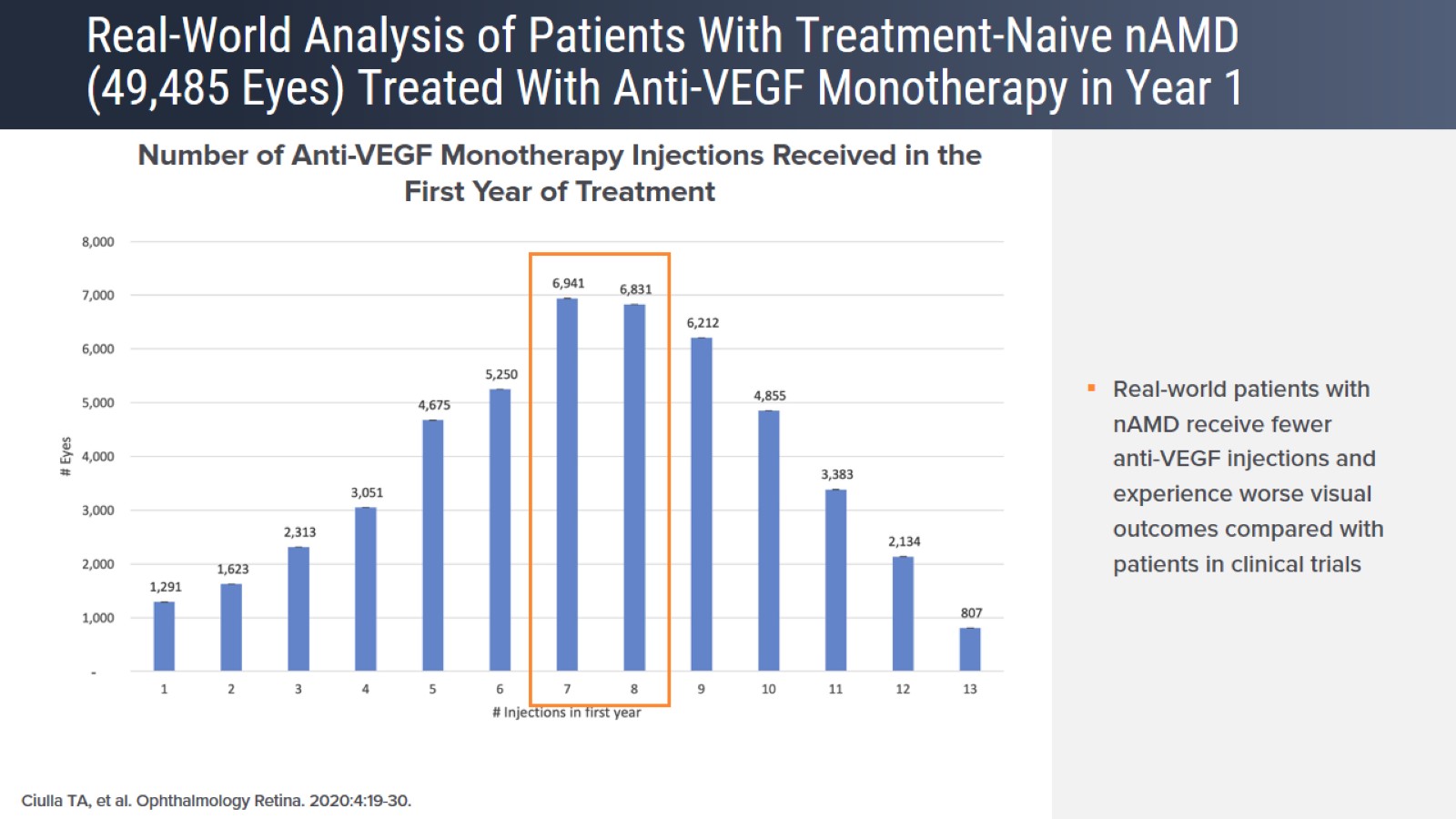 Real-World Analysis of Patients With Treatment-Naive nAMD (49,485 Eyes) Treated With Anti-VEGF Monotherapy in Year 1
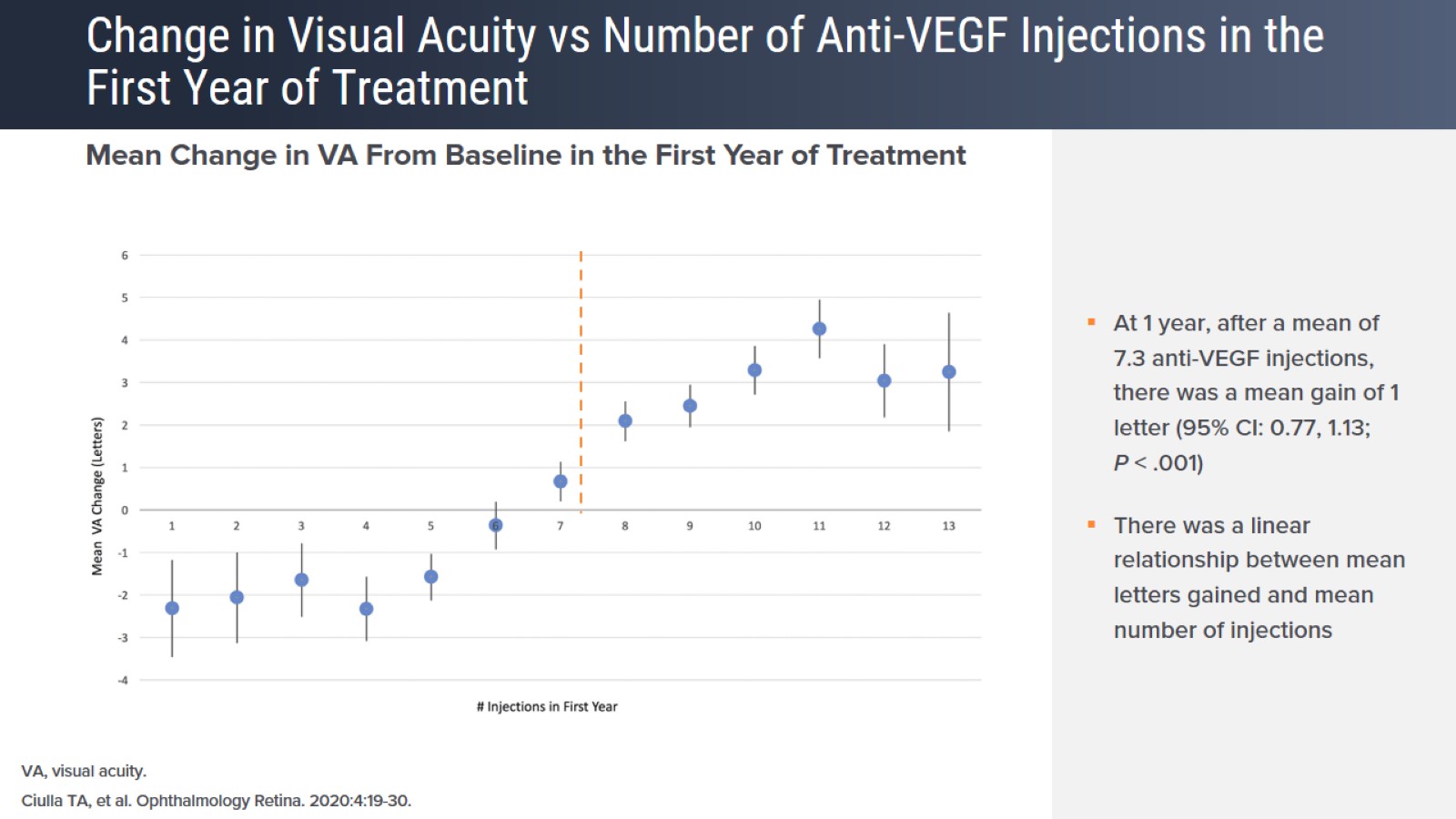 Change in Visual Acuity vs Number of Anti-VEGF Injections in the First Year of Treatment
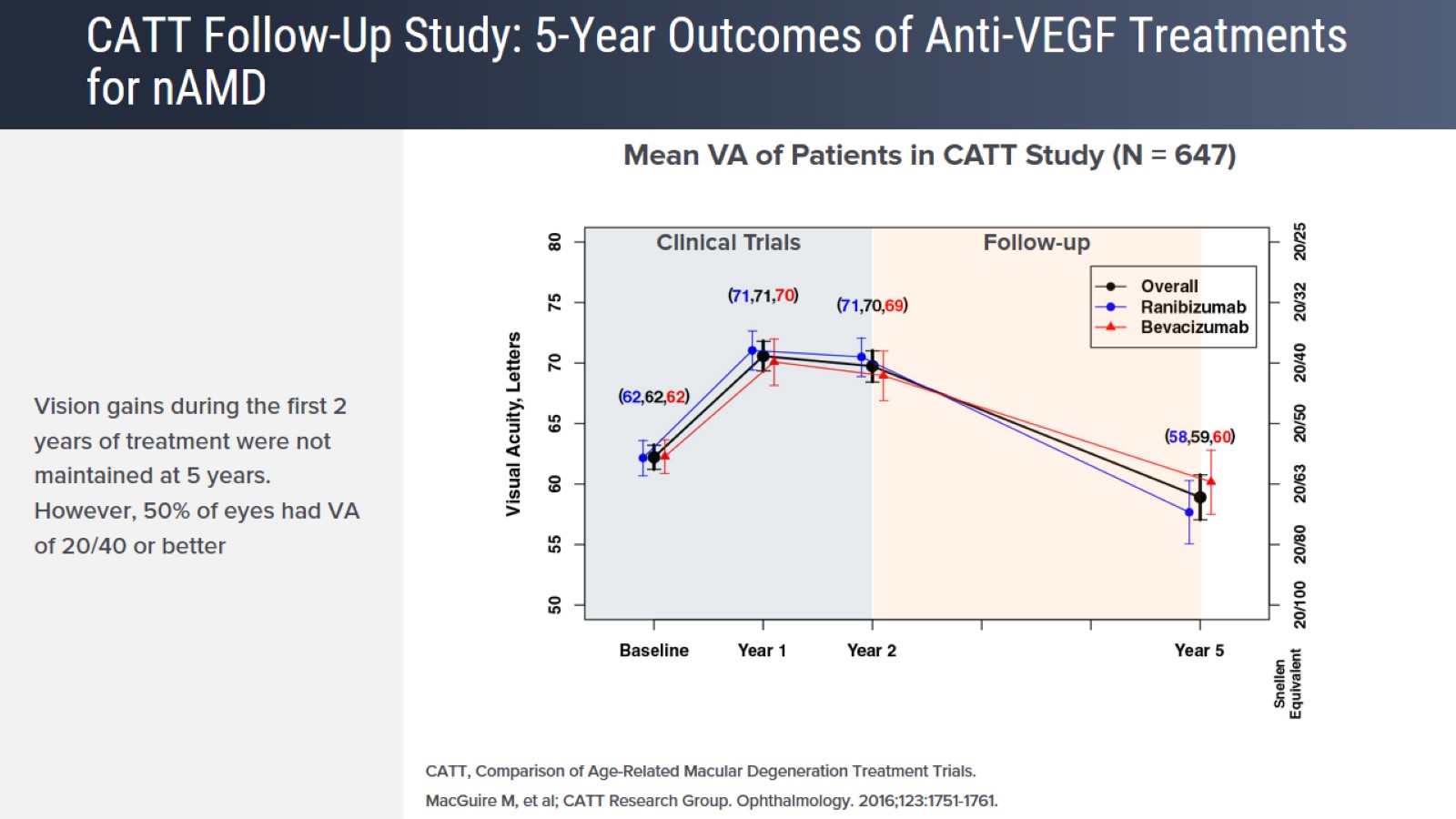 CATT Follow-Up Study: 5-Year Outcomes of Anti-VEGF Treatments for nAMD
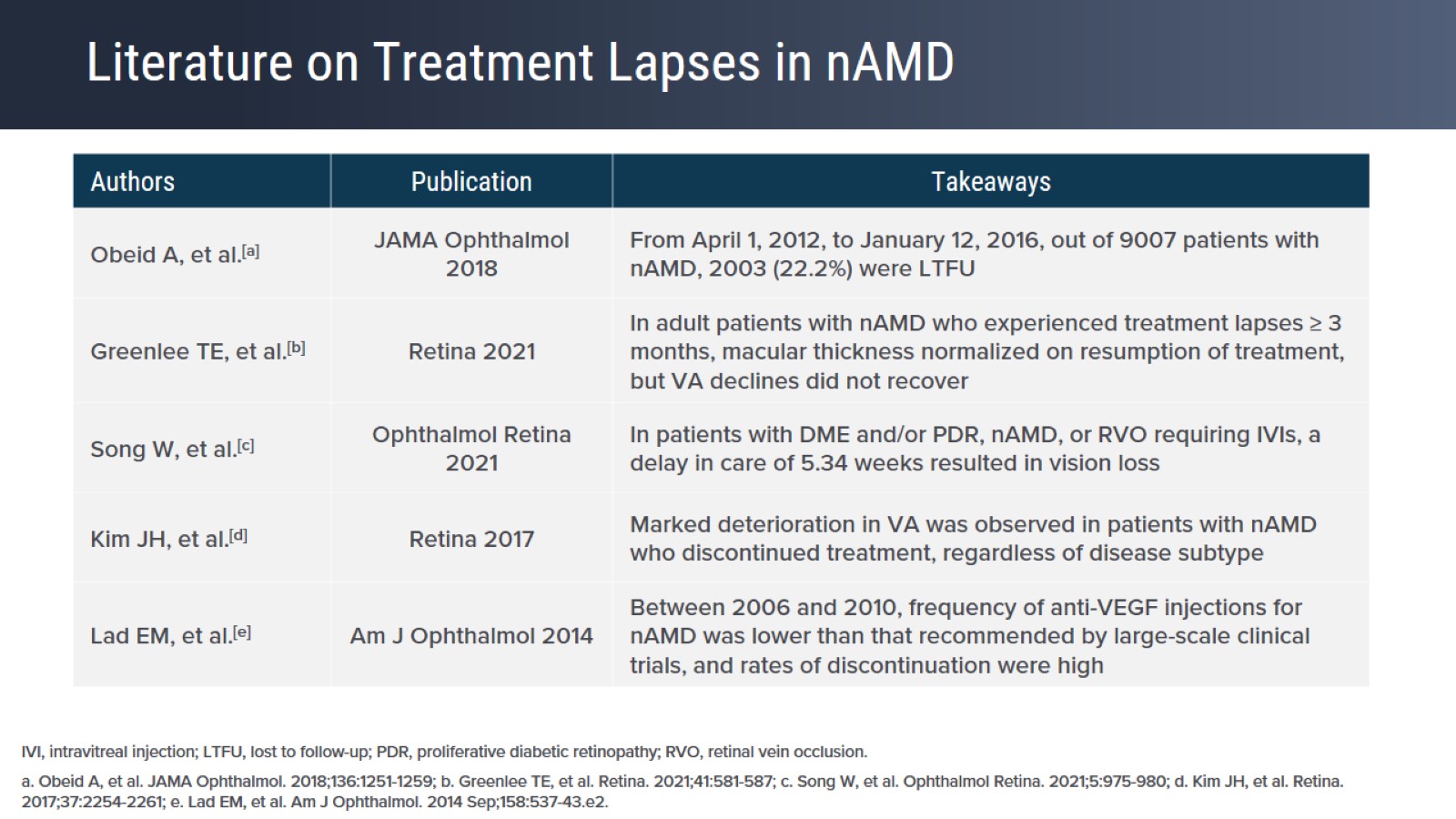 Literature on Treatment Lapses in nAMD
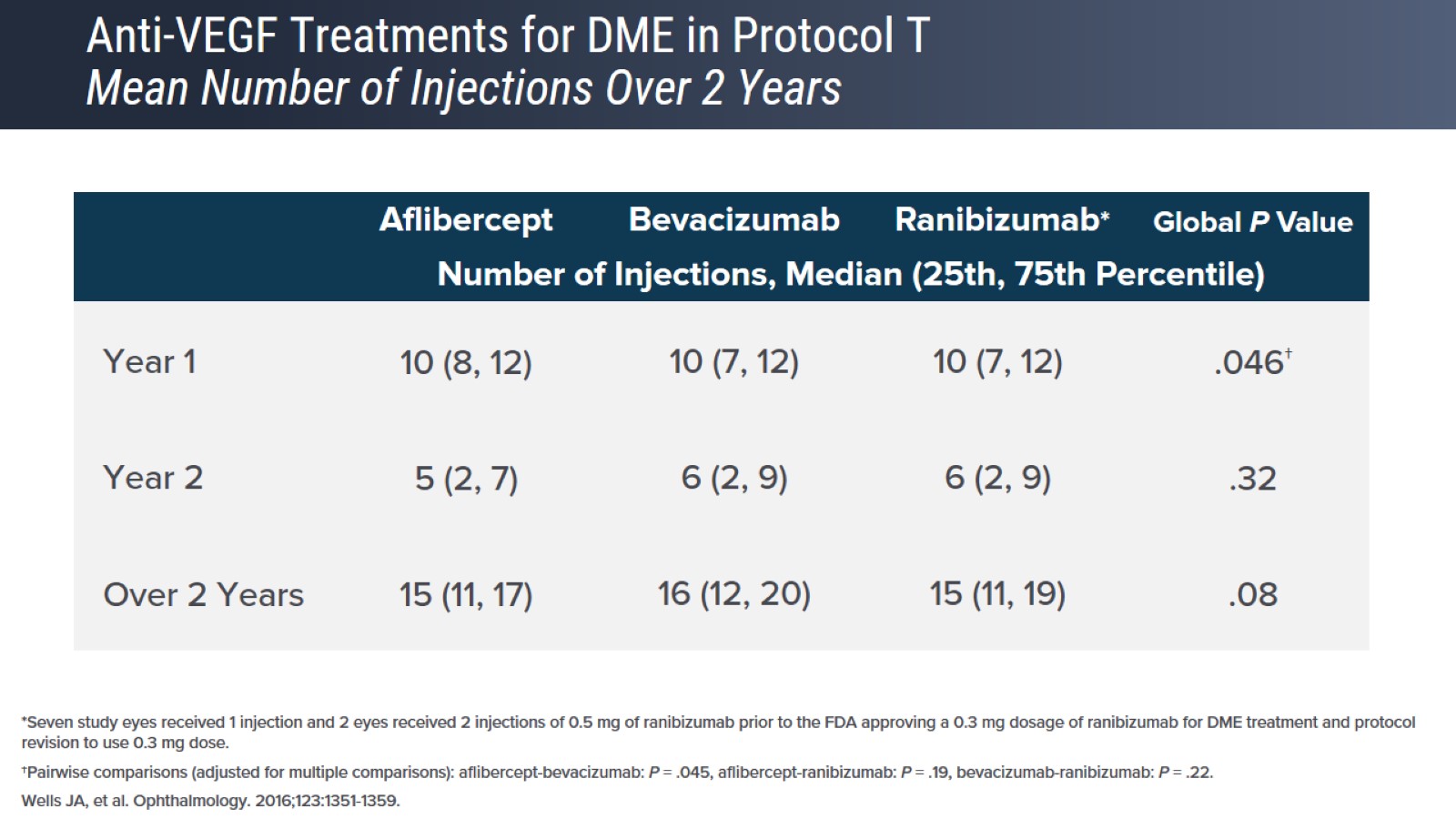 Anti-VEGF Treatments for DME in Protocol TMean Number of Injections Over 2 Years
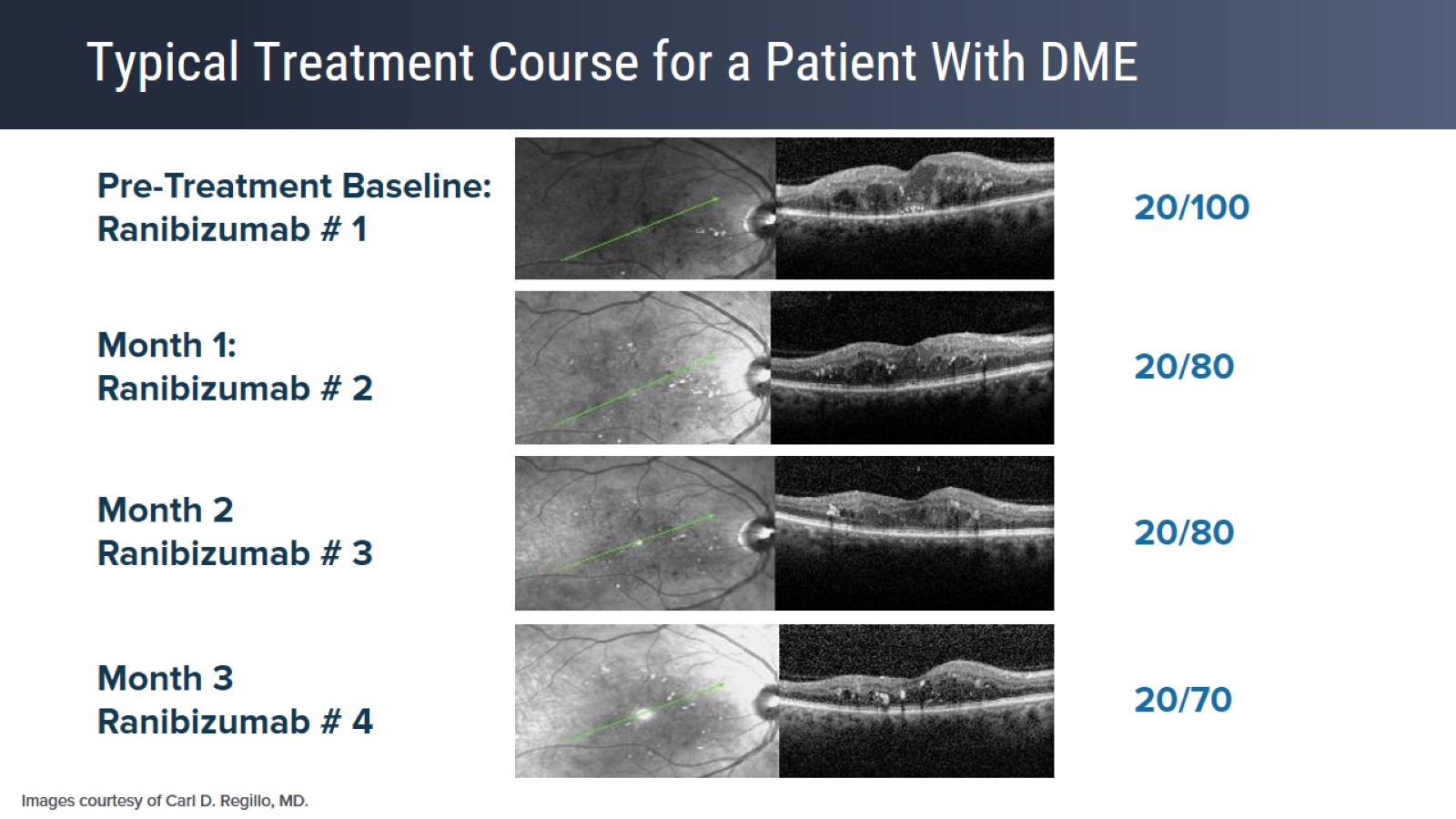 Typical Treatment Course for a Patient With DME
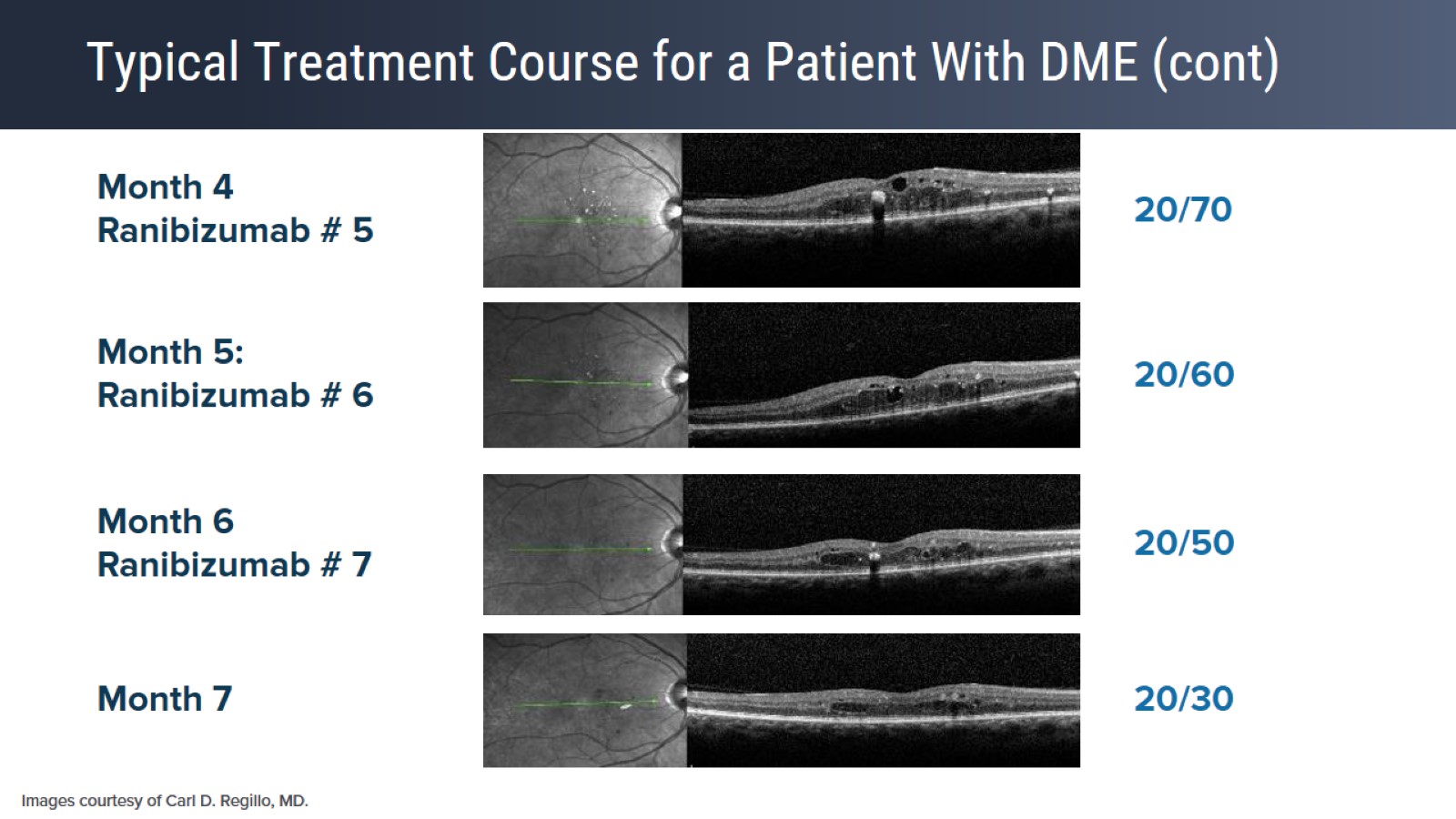 Typical Treatment Course for a Patient With DME (cont)
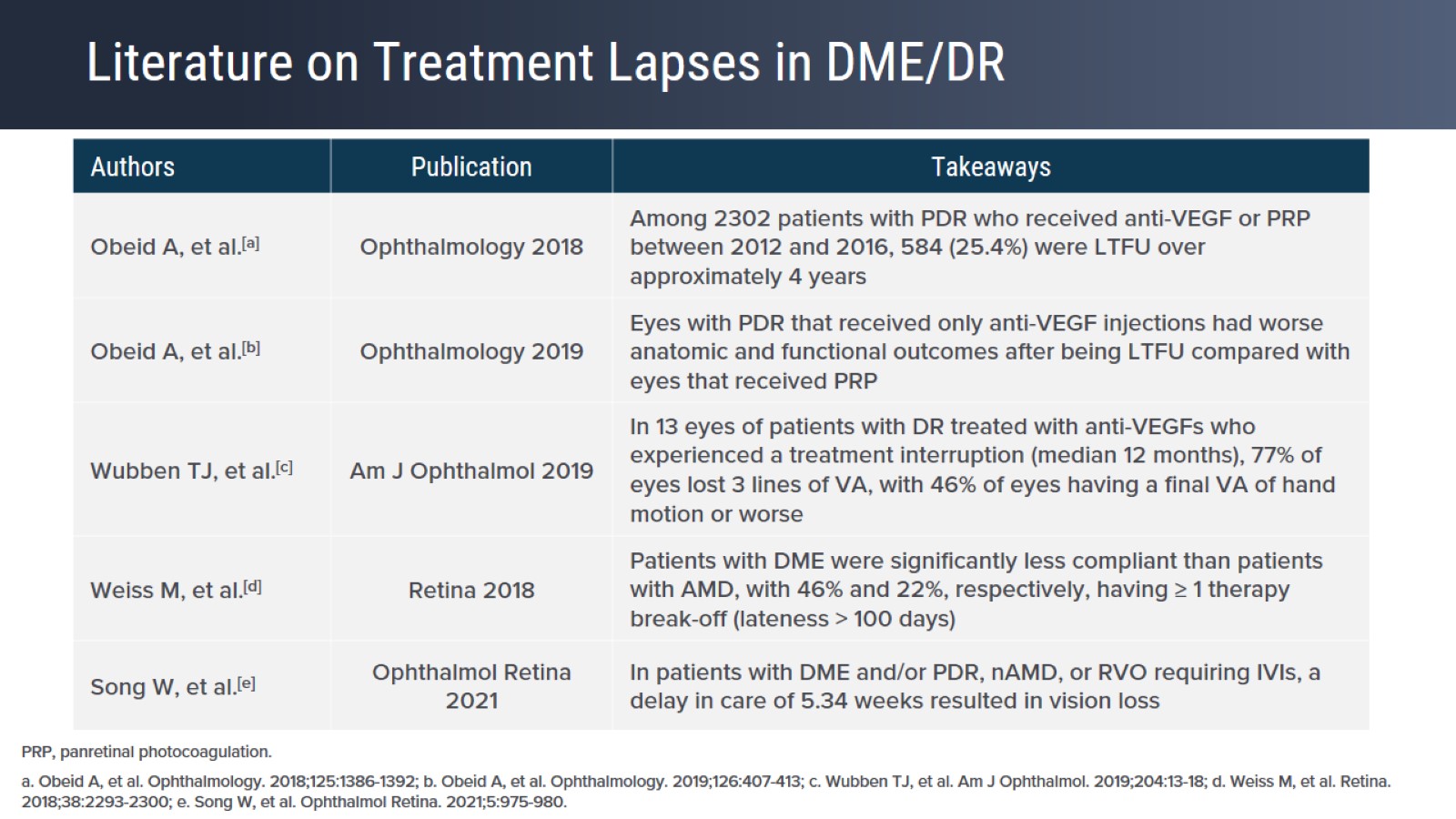 Literature on Treatment Lapses in DME/DR
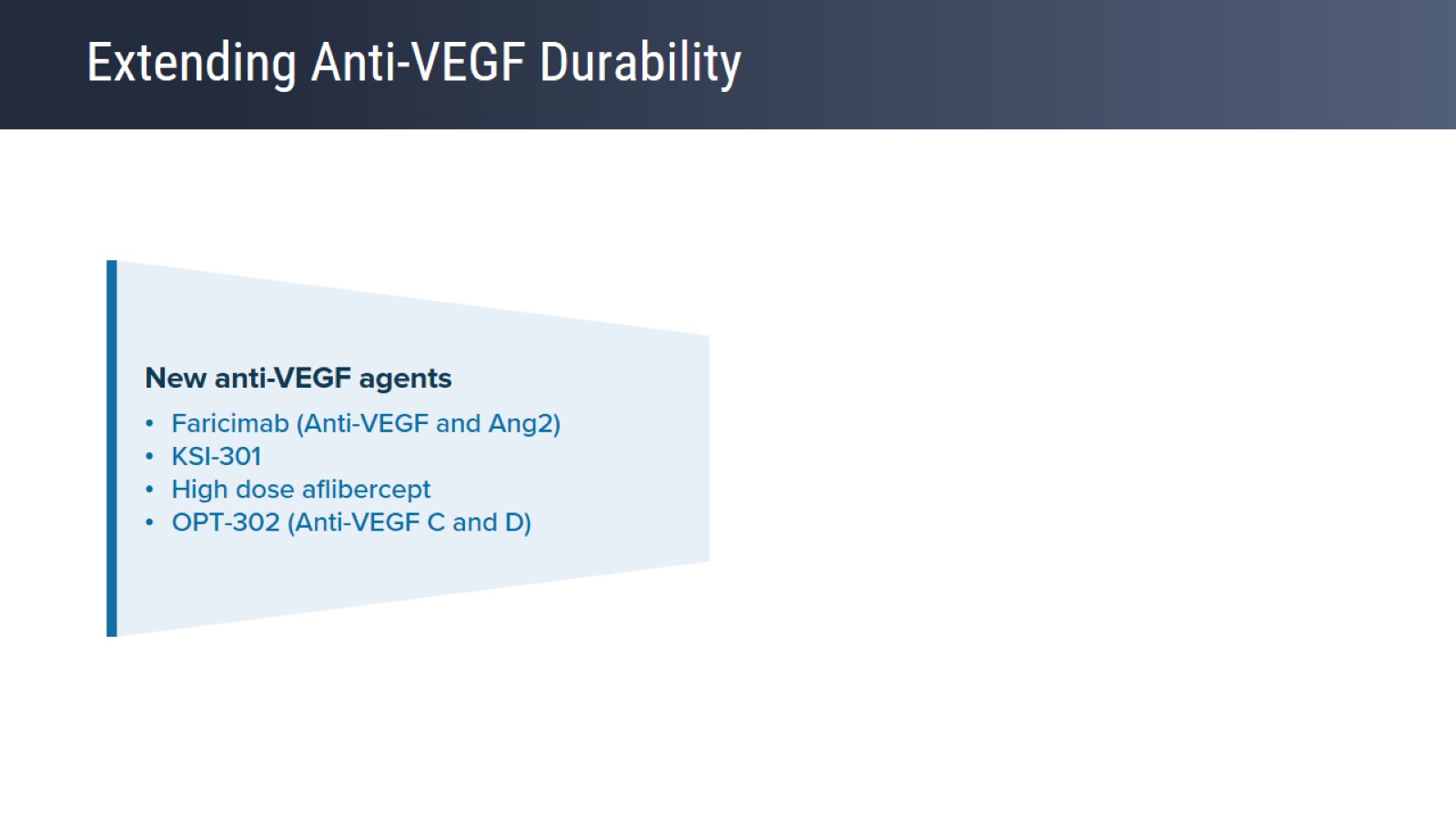 Extending Anti-VEGF Durability
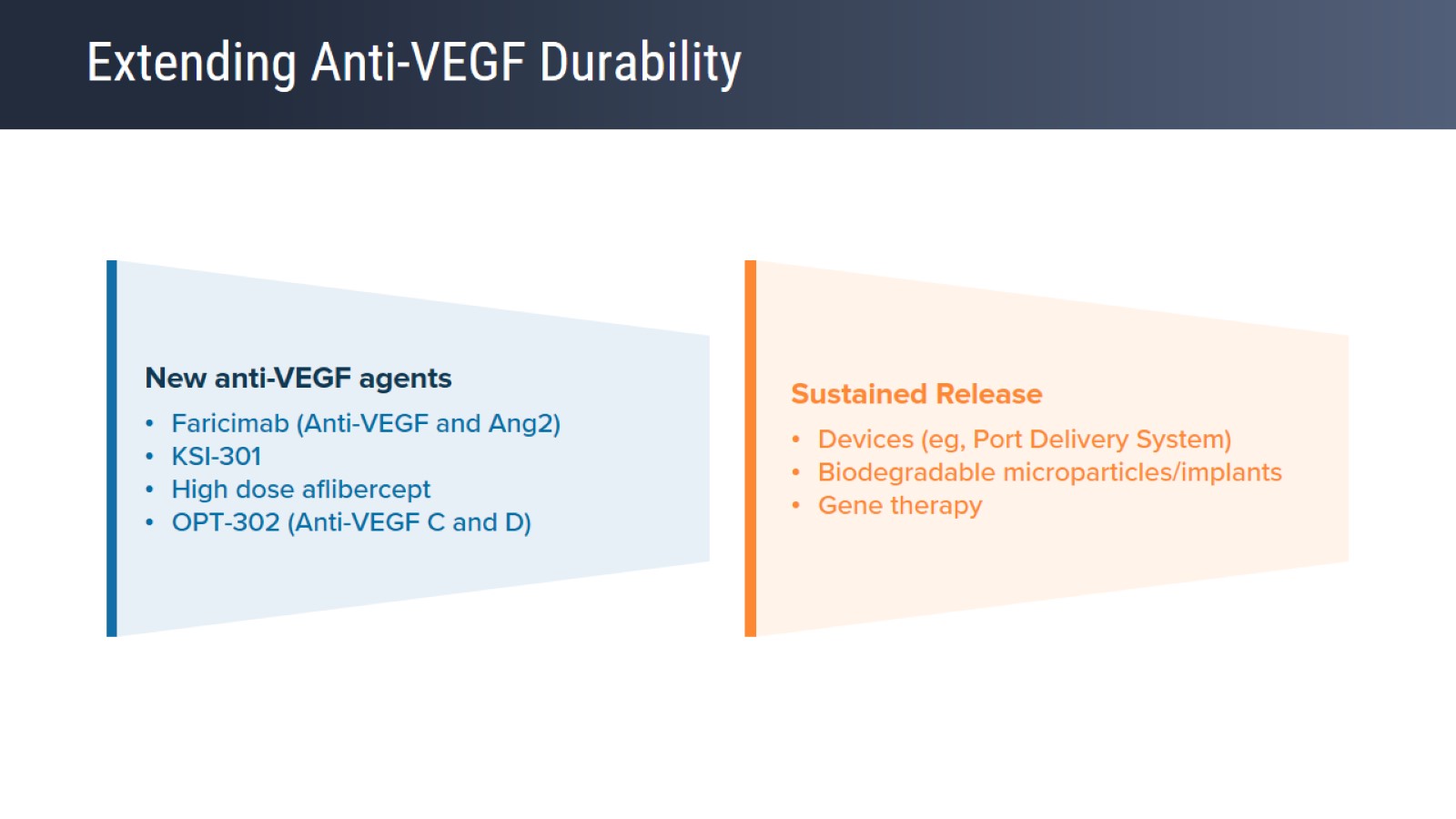 Extending Anti-VEGF Durability
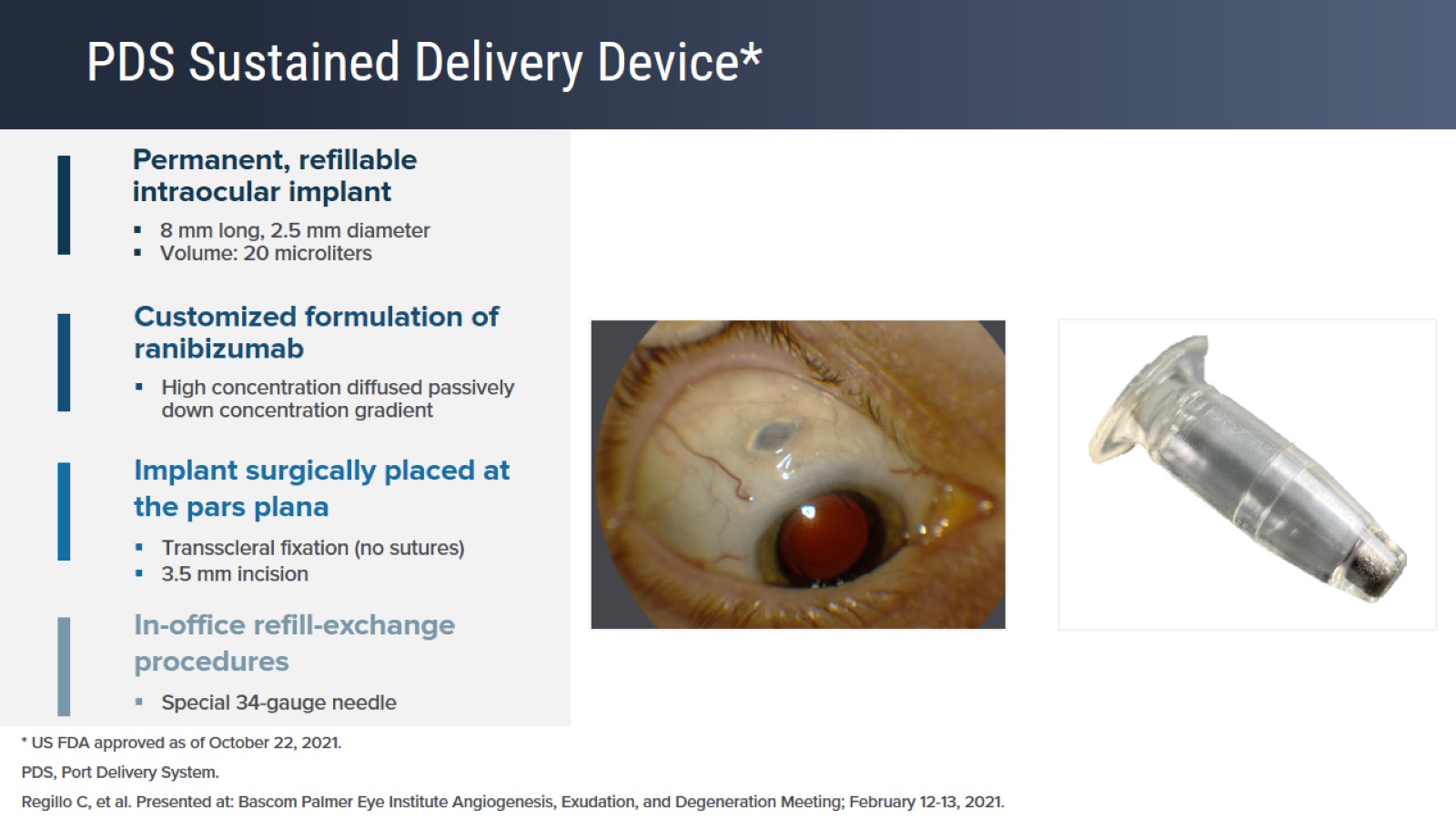 PDS Sustained Delivery Device*
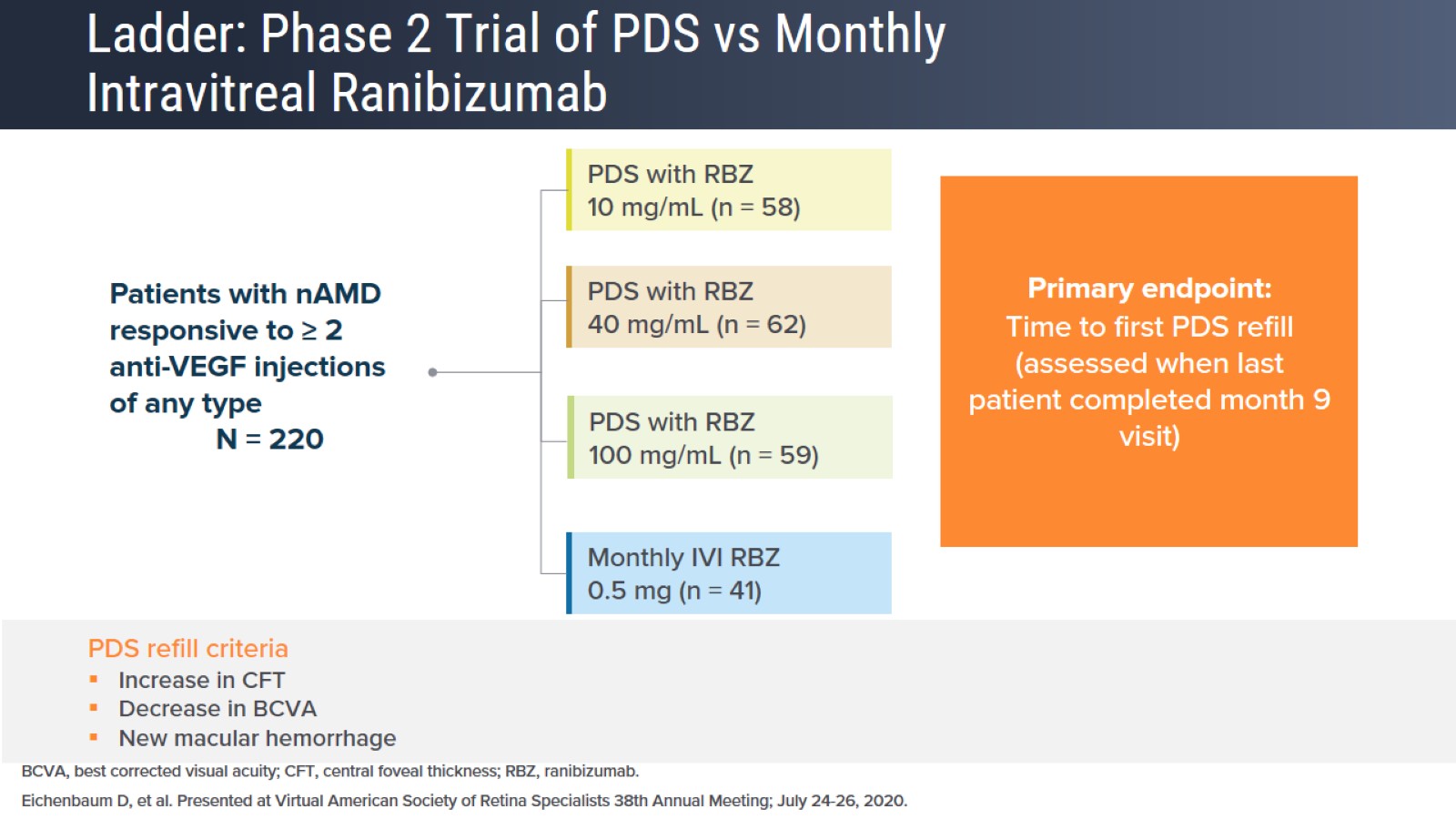 Ladder: Phase 2 Trial of PDS vs Monthly Intravitreal Ranibizumab
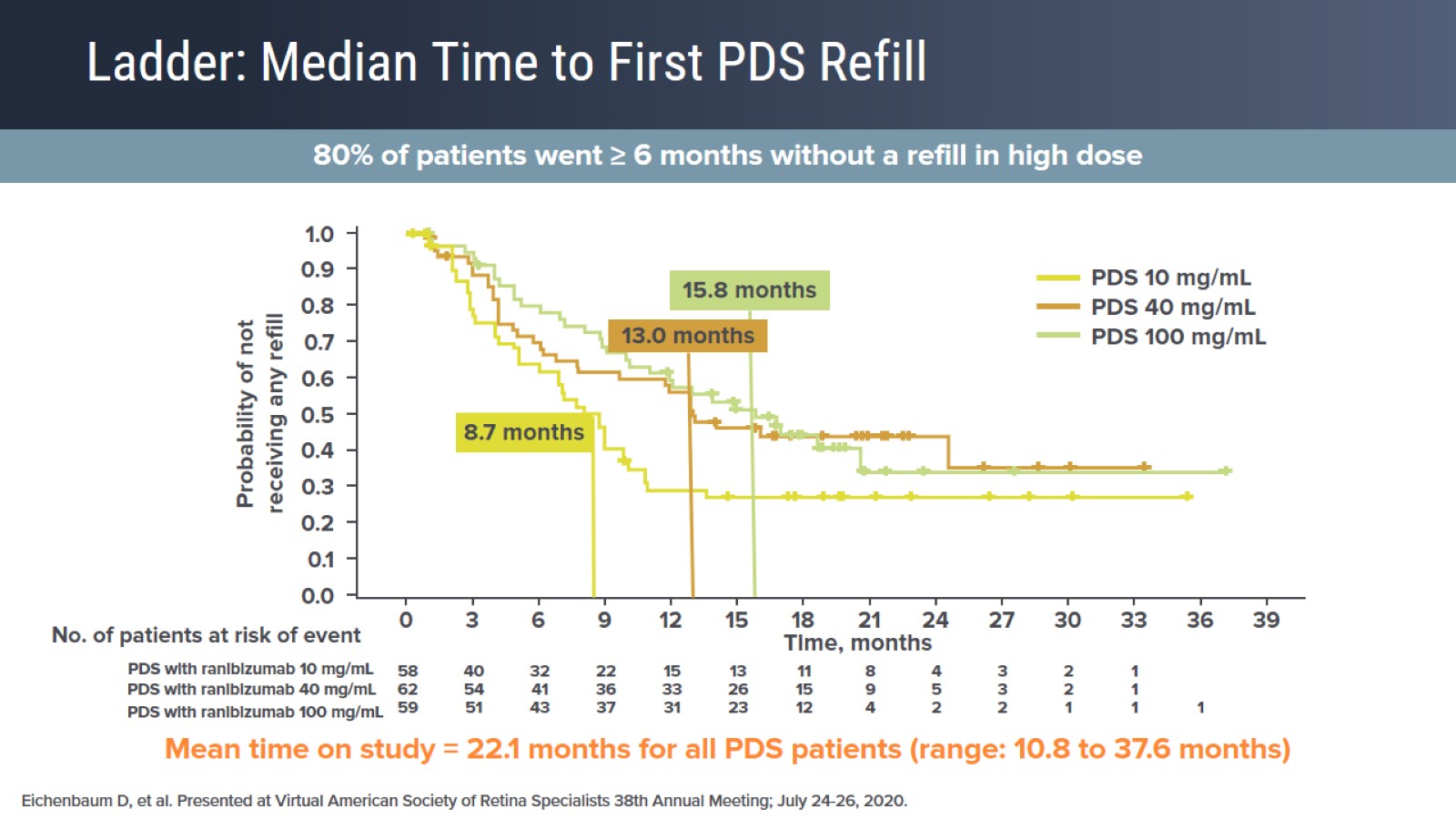 Ladder: Median Time to First PDS Refill
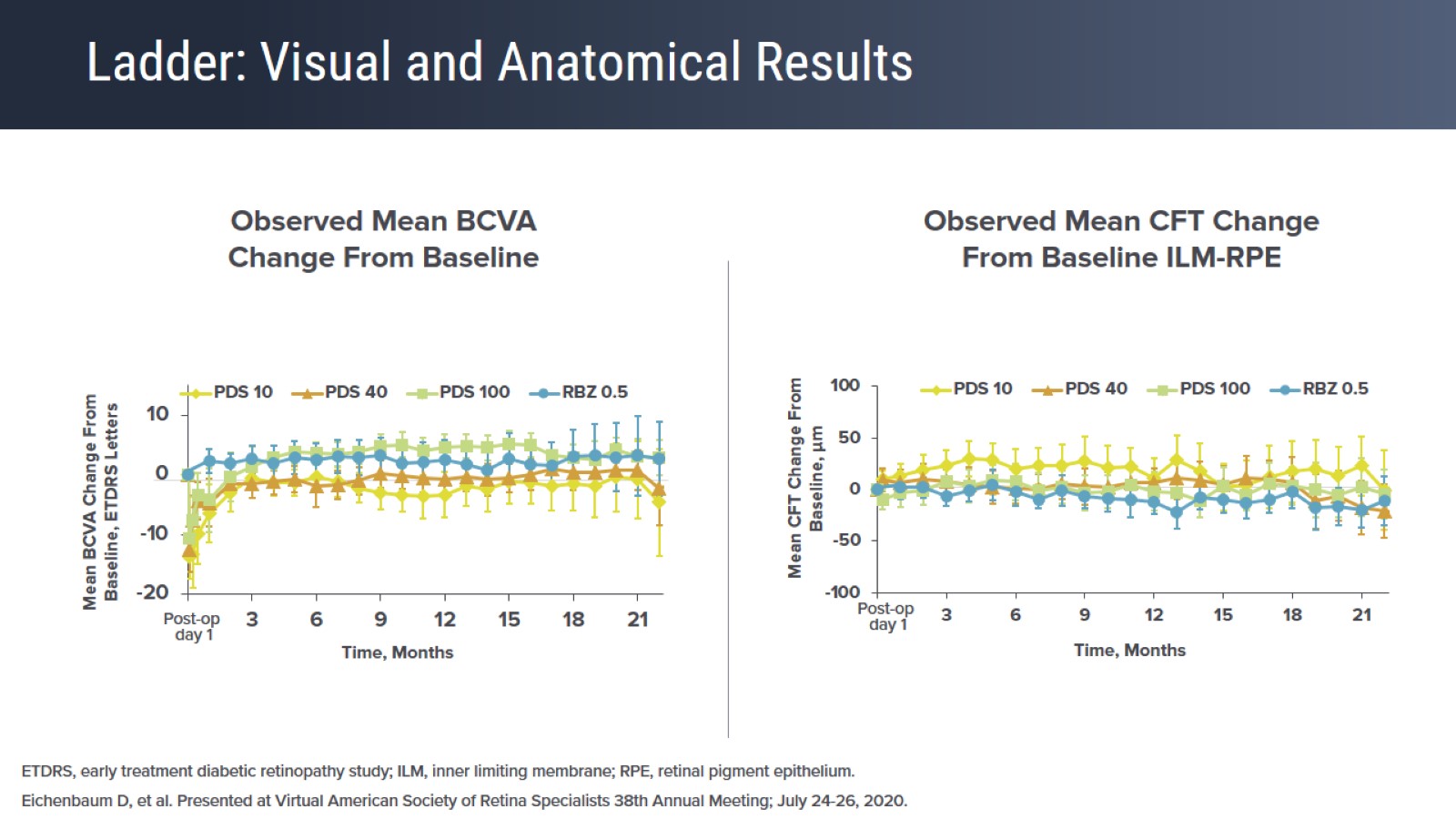 Ladder: Visual and Anatomical Results
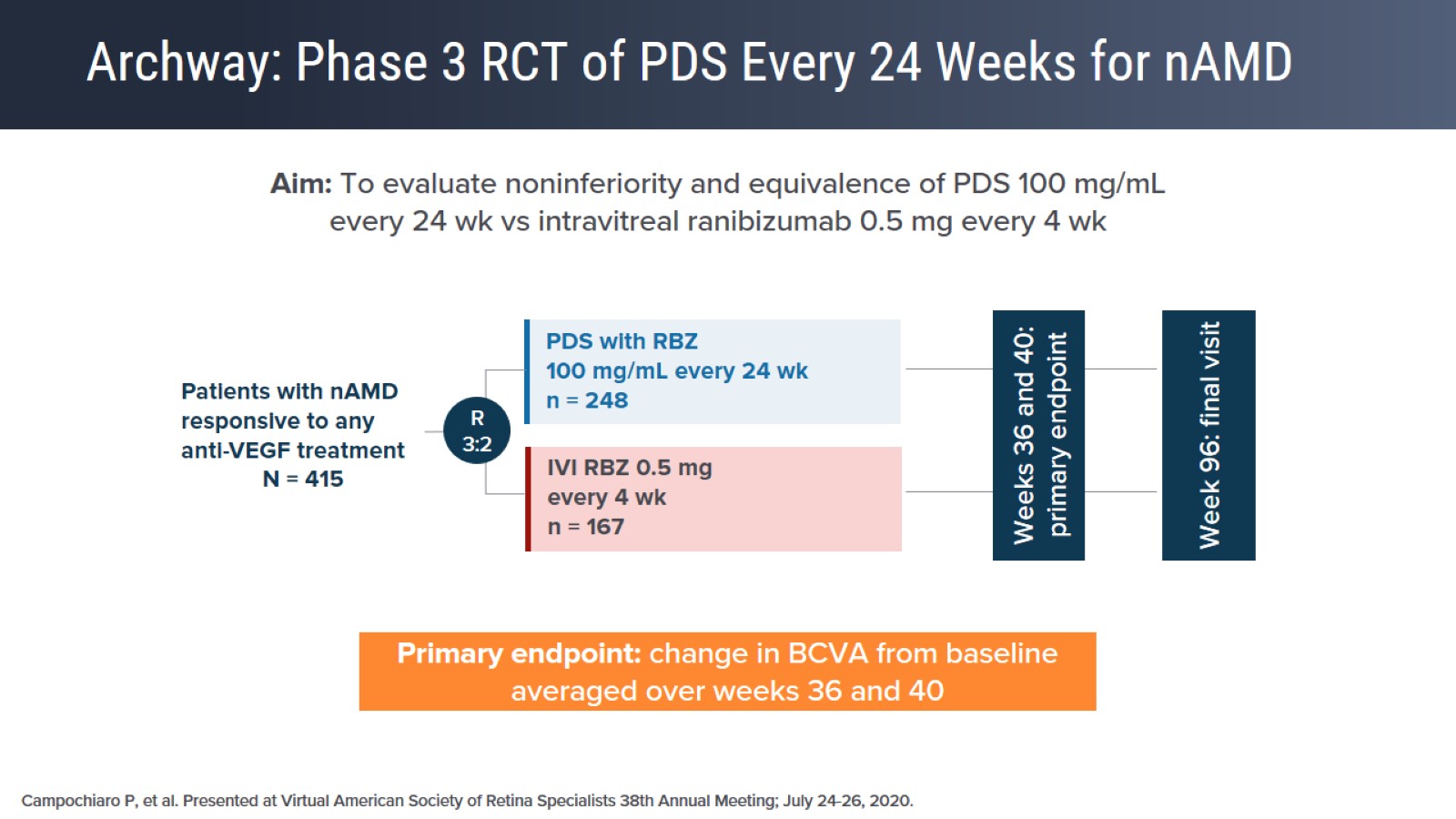 Archway: Phase 3 RCT of PDS Every 24 Weeks for nAMD
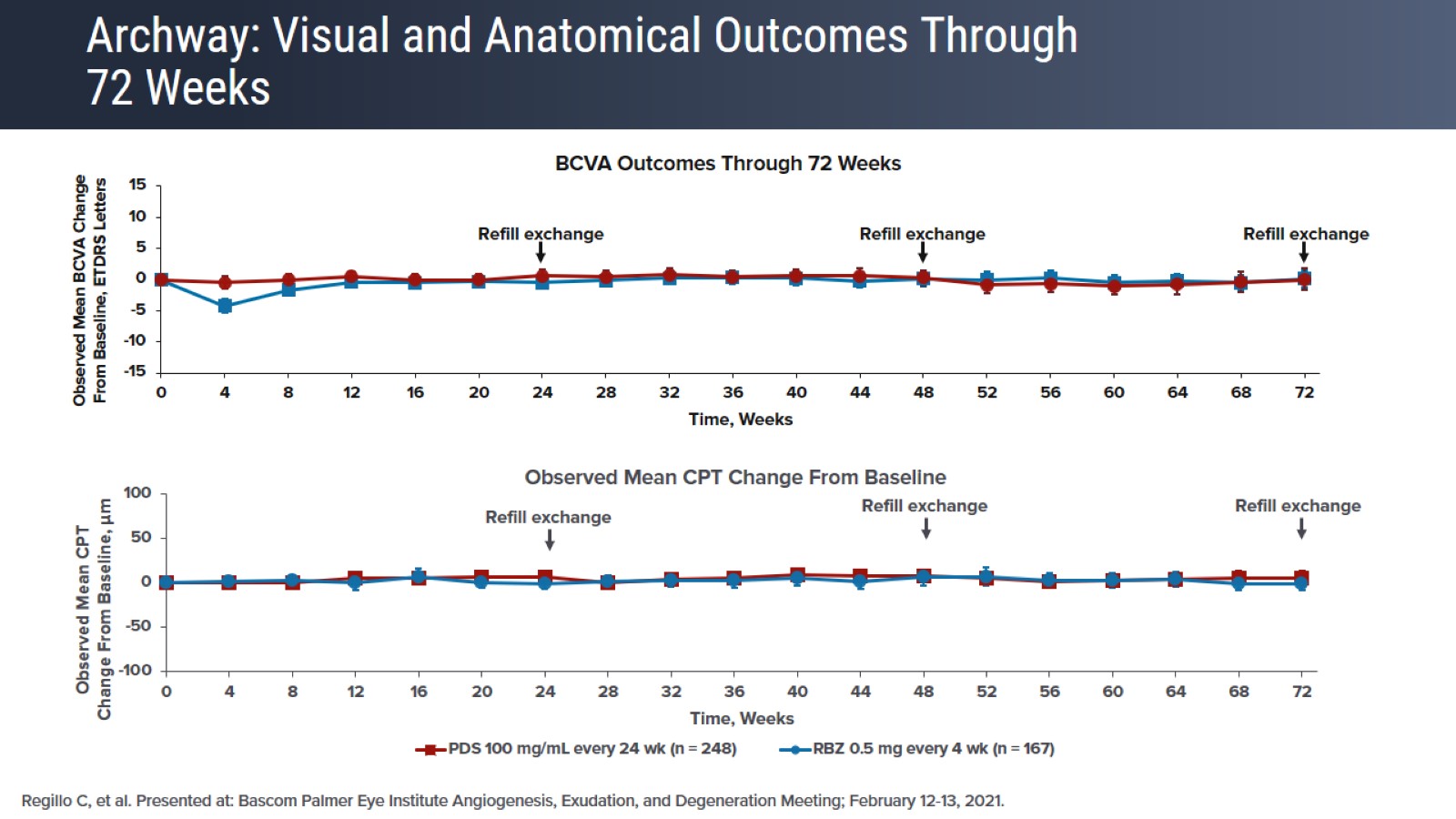 Archway: Visual and Anatomical Outcomes Through 72 Weeks
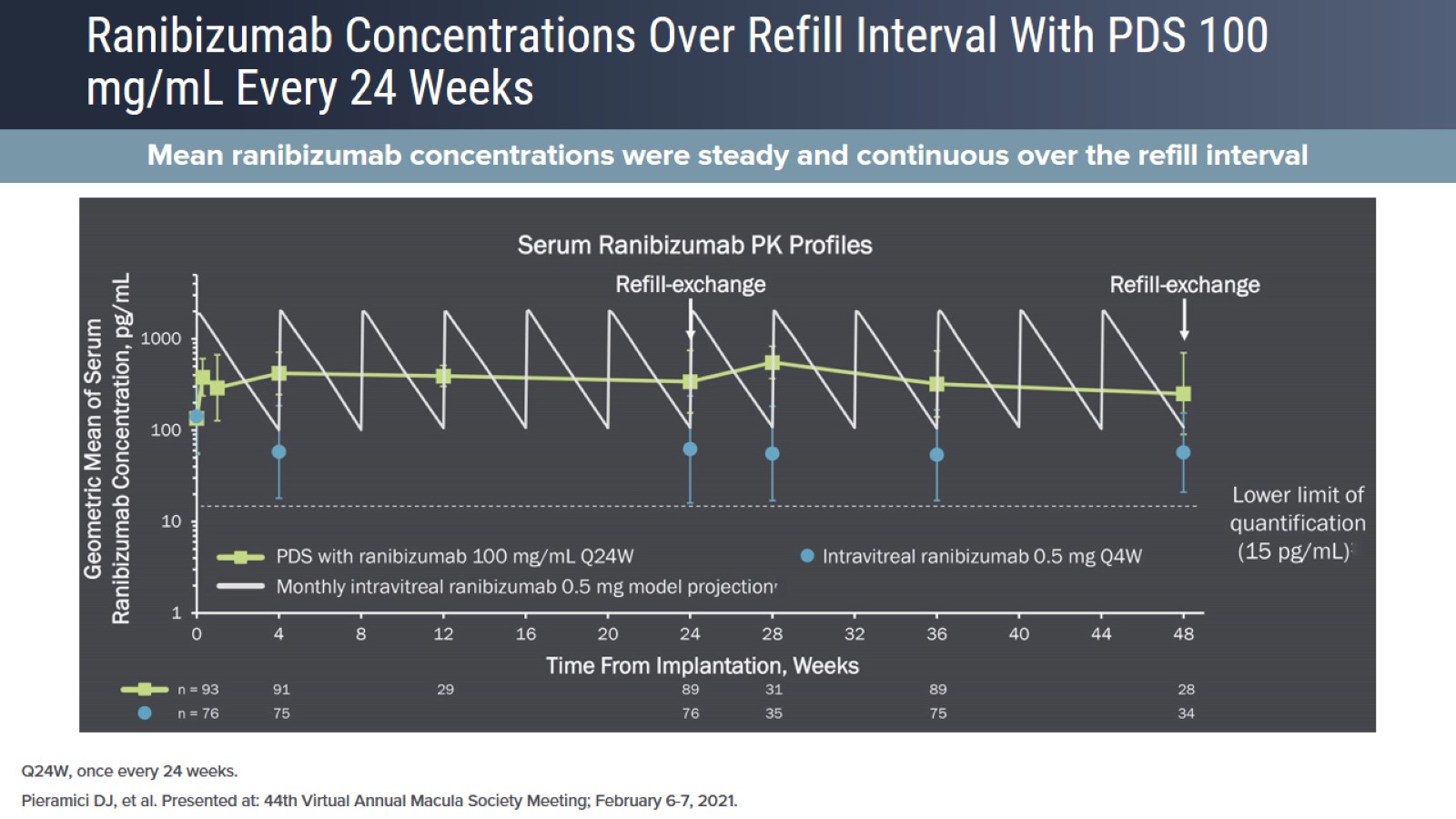 Ranibizumab Concentrations Over Refill Interval With PDS 100 mg/mL Every 24 Weeks
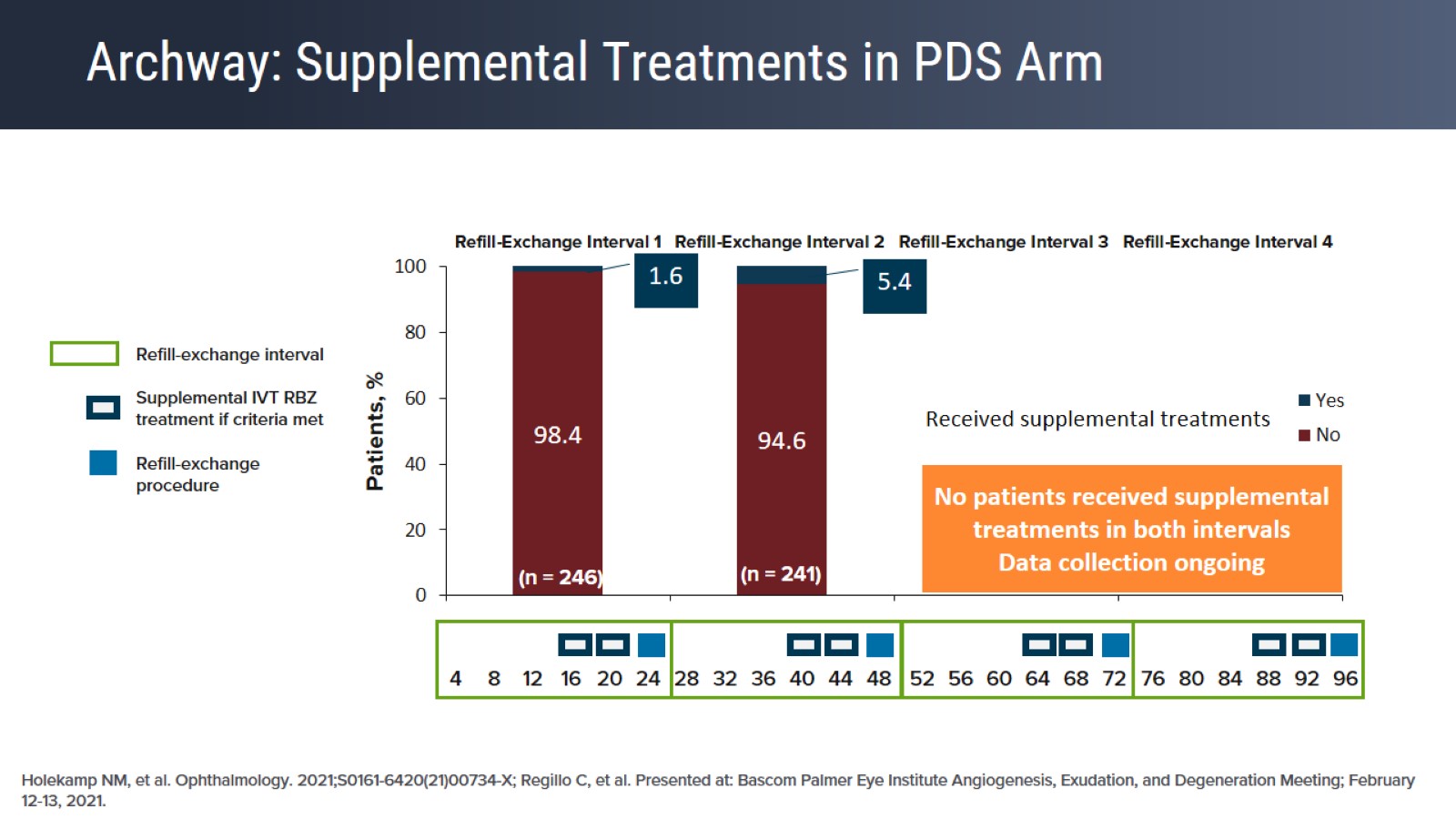 Archway: Supplemental Treatments in PDS Arm
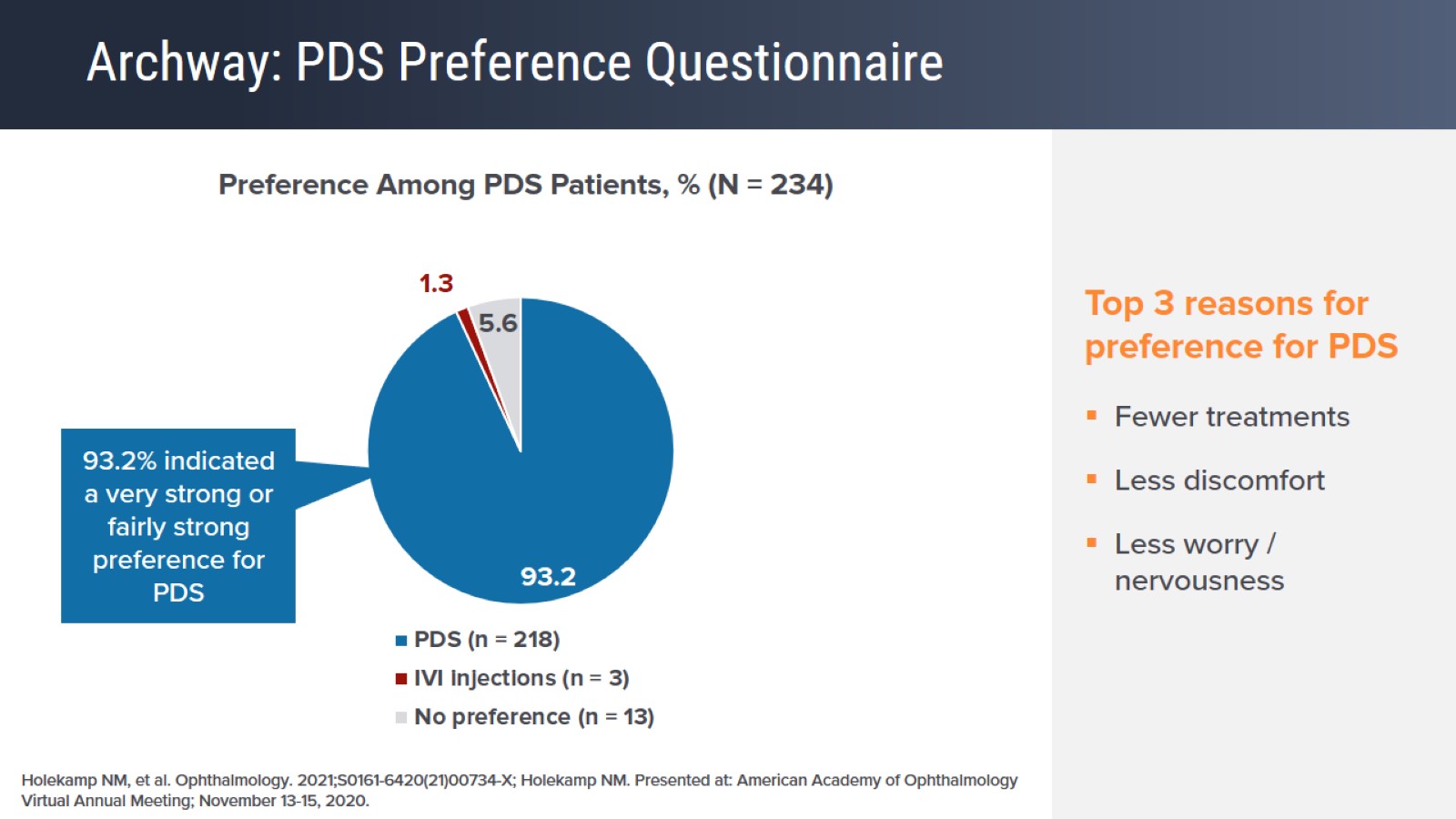 Archway: PDS Preference Questionnaire
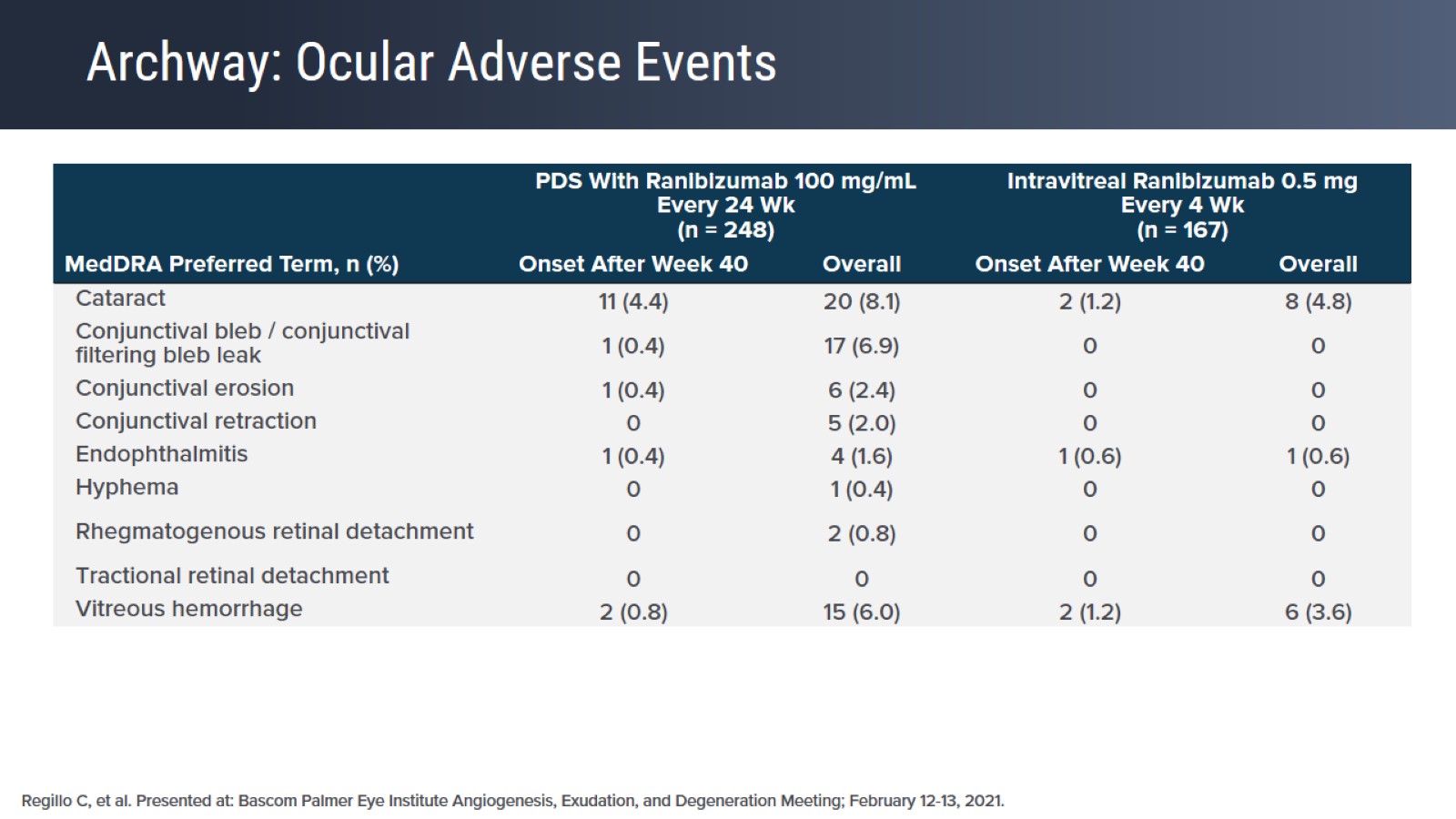 Archway: Ocular Adverse Events
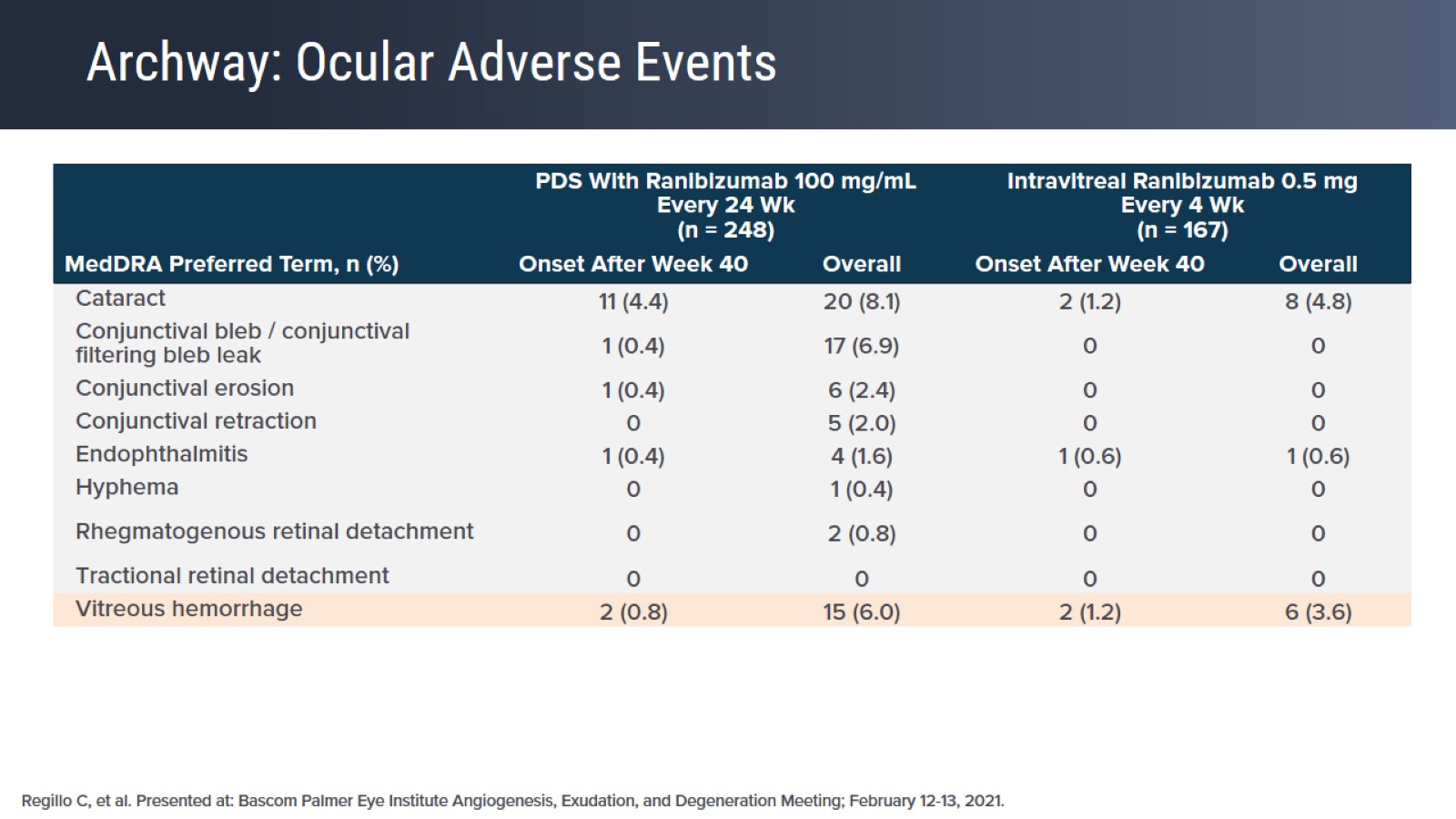 Archway: Ocular Adverse Events
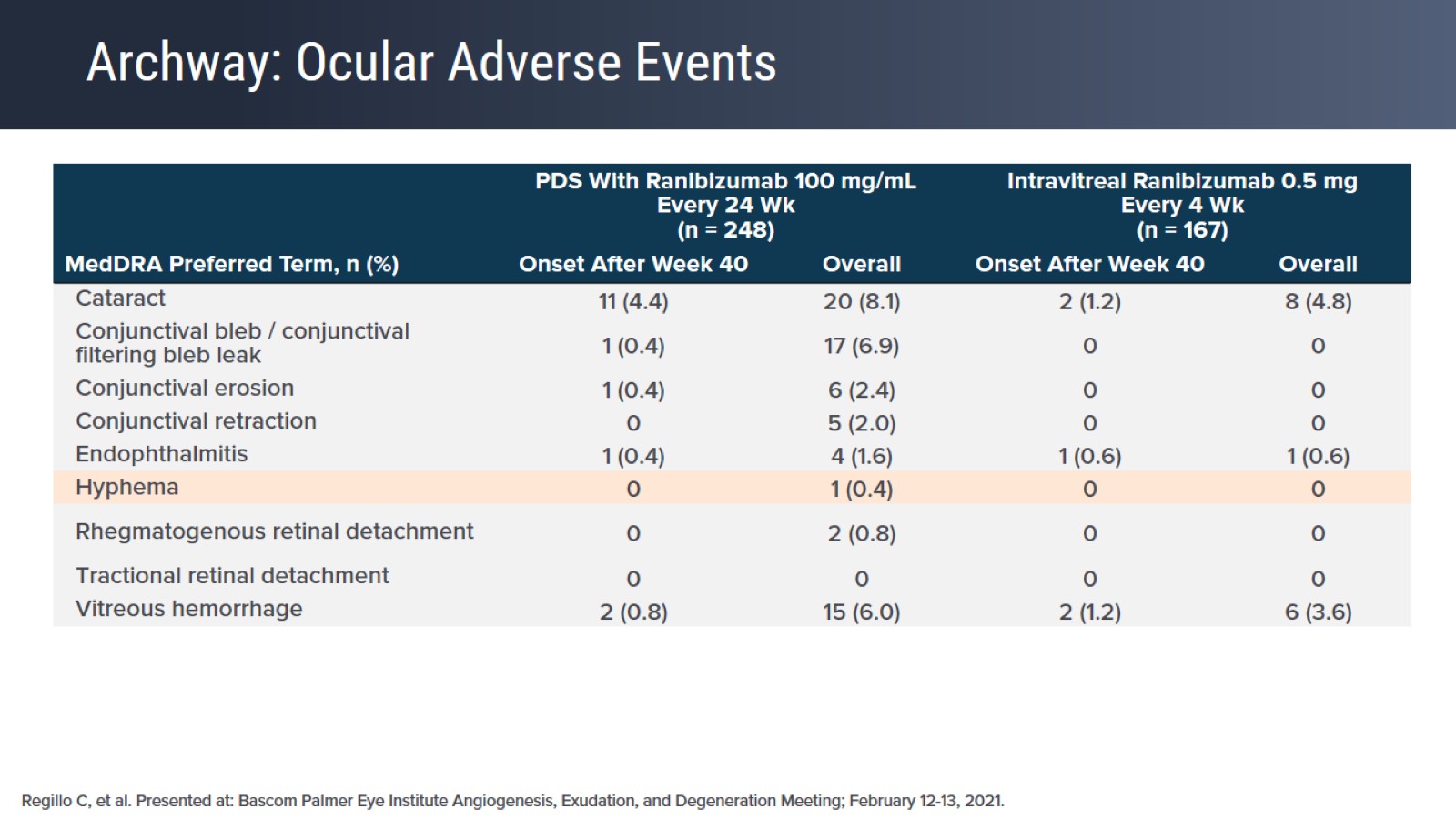 Archway: Ocular Adverse Events
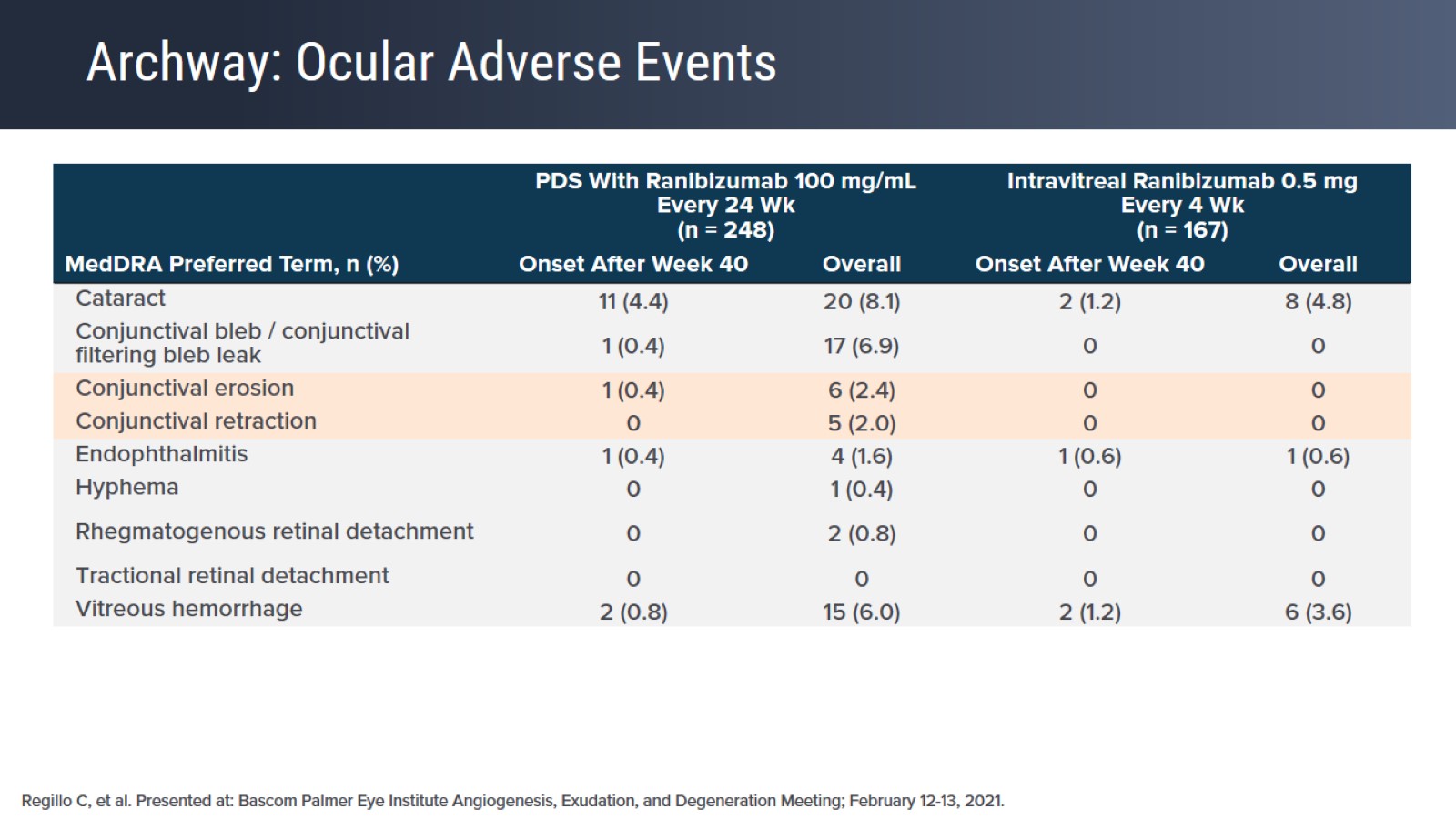 Archway: Ocular Adverse Events
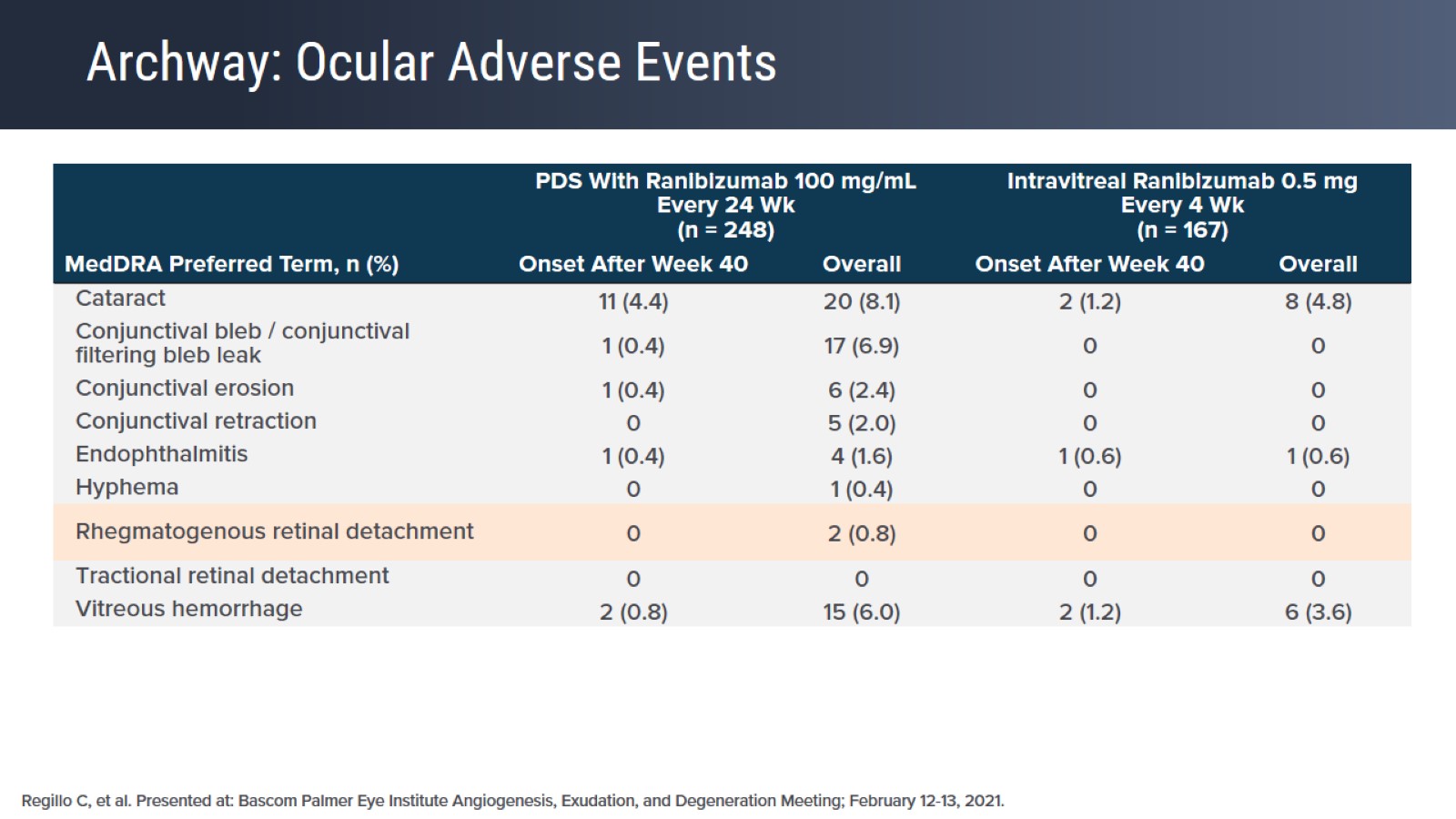 Archway: Ocular Adverse Events
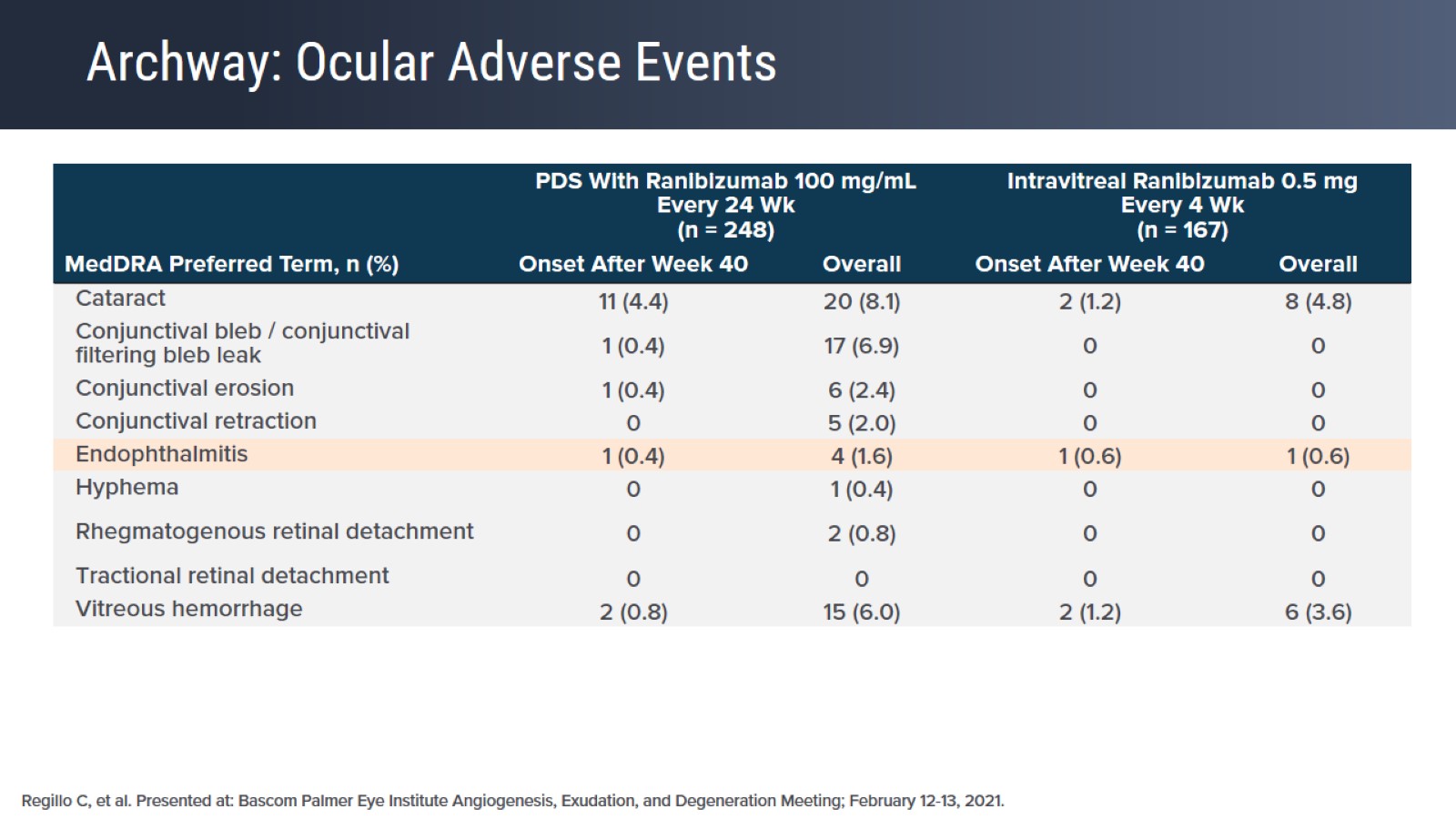 Archway: Ocular Adverse Events
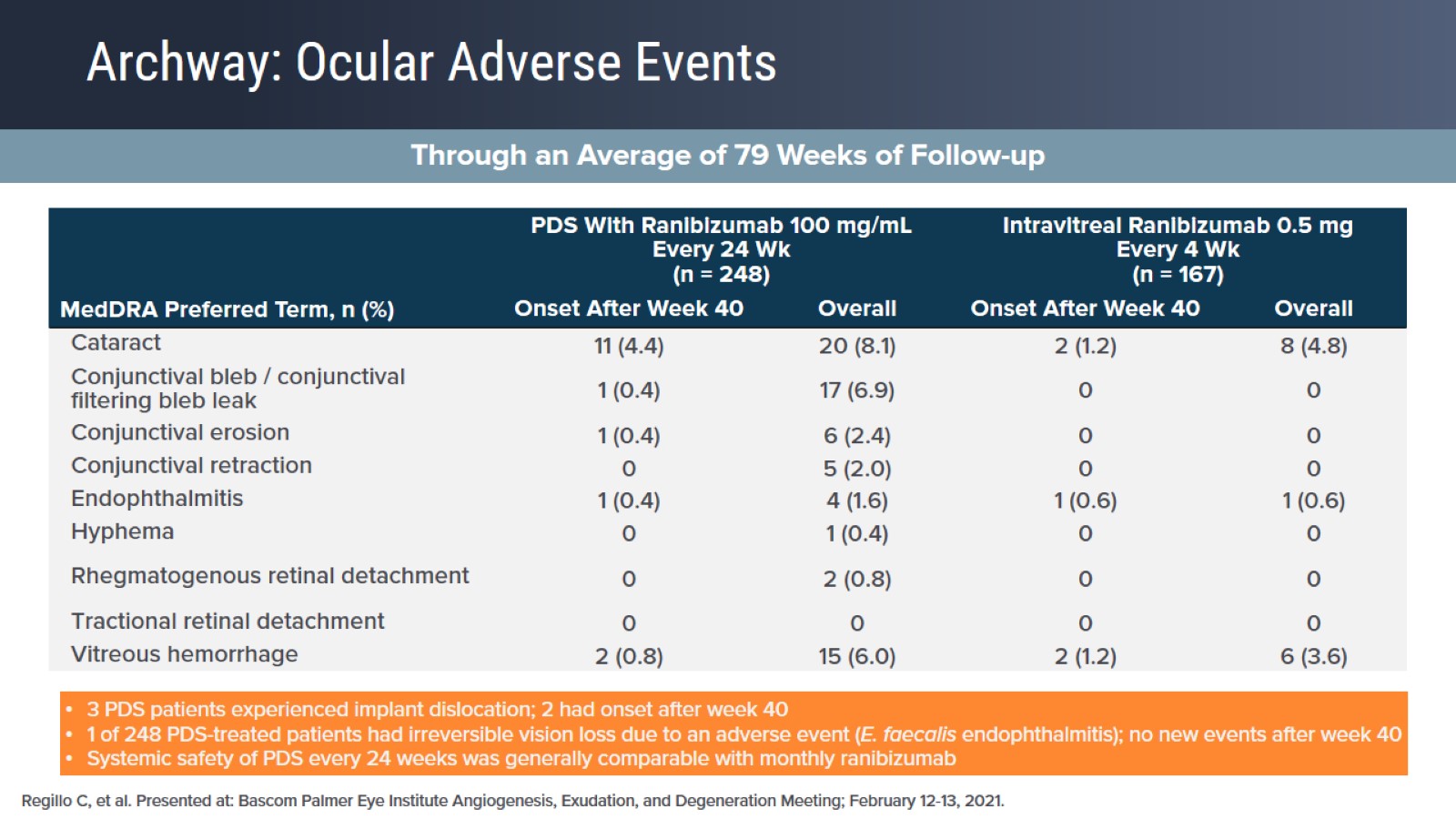 Archway: Ocular Adverse Events
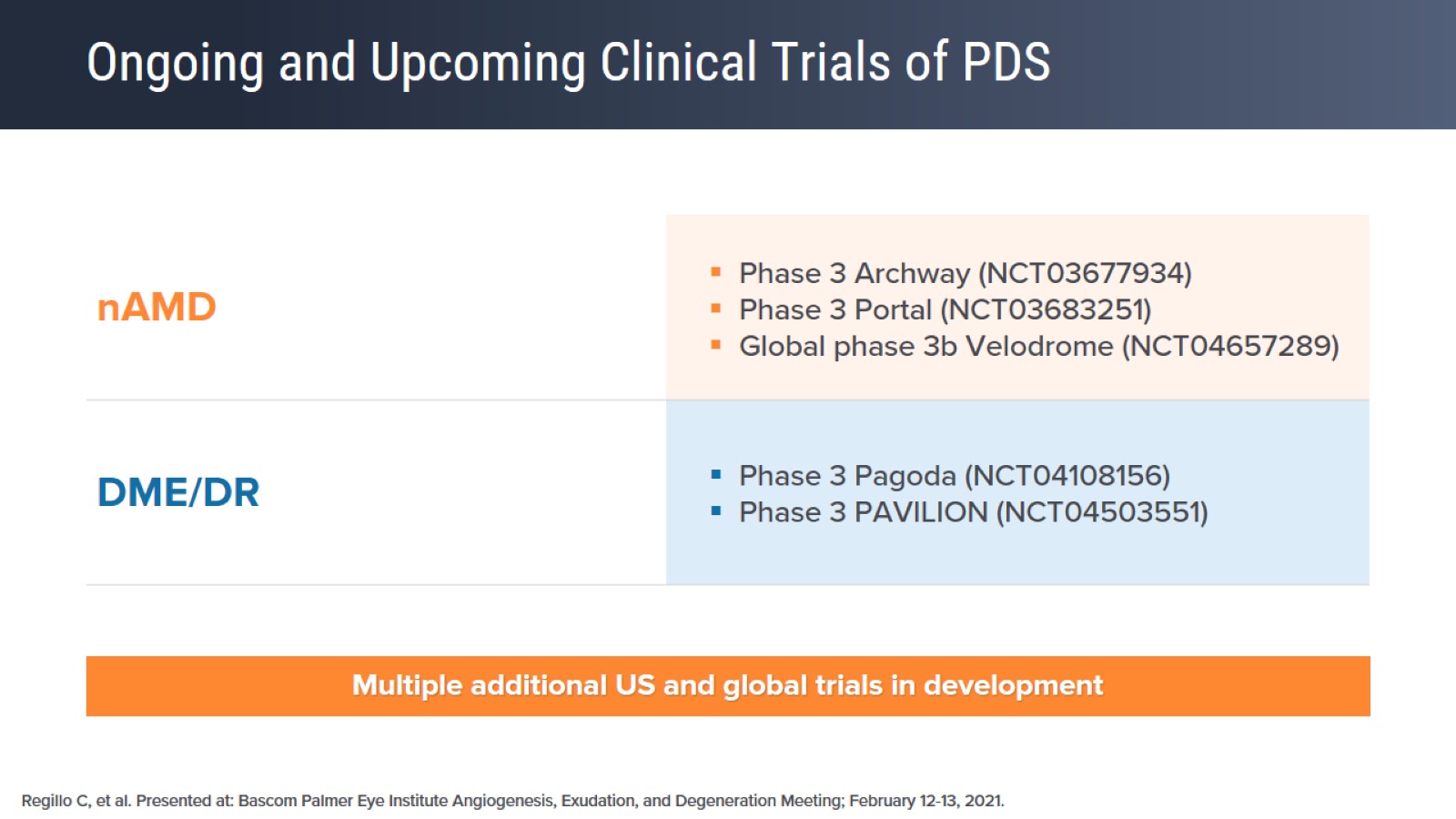 Ongoing and Upcoming Clinical Trials of PDS
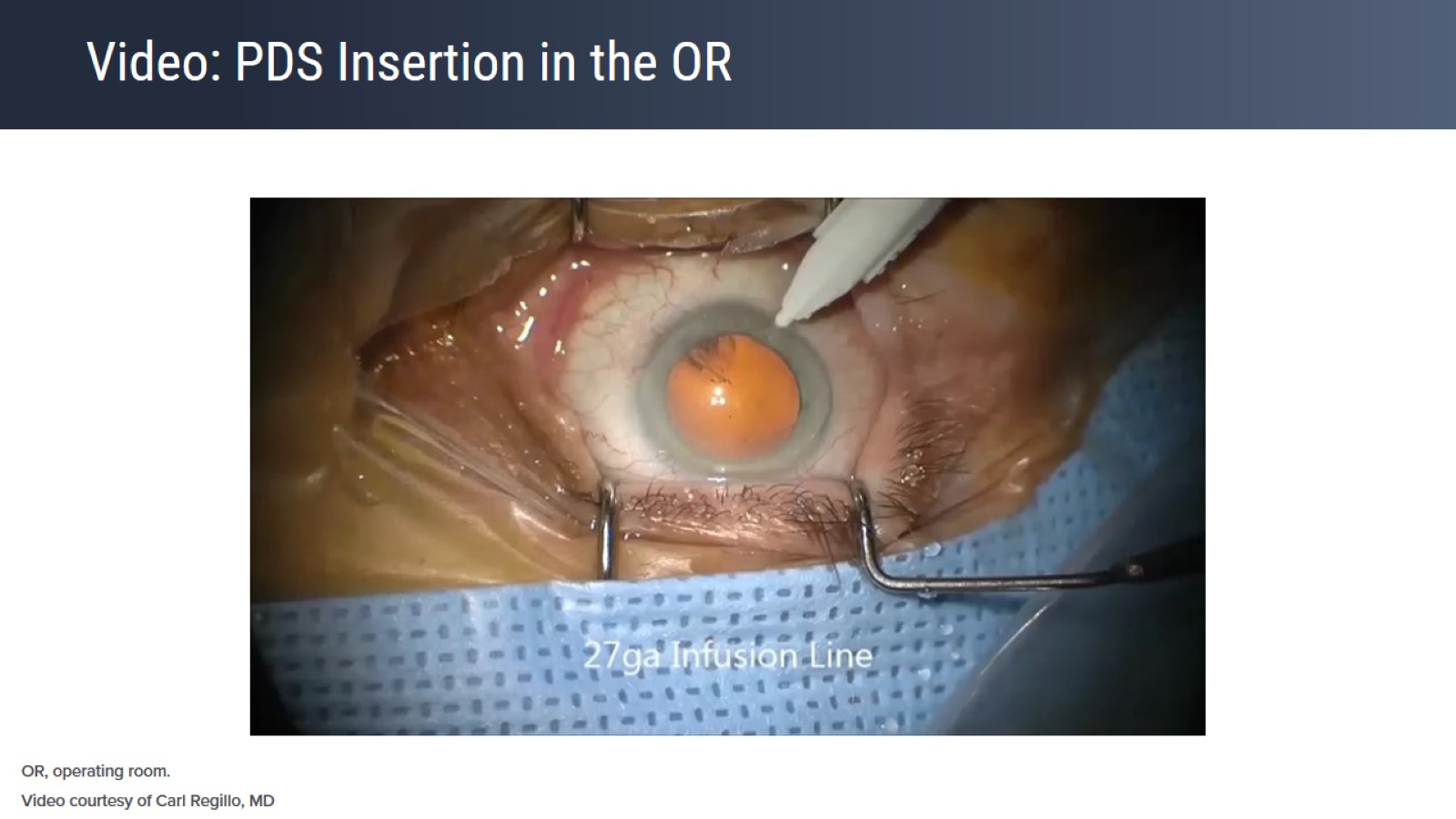 Video: PDS Insertion in the OR
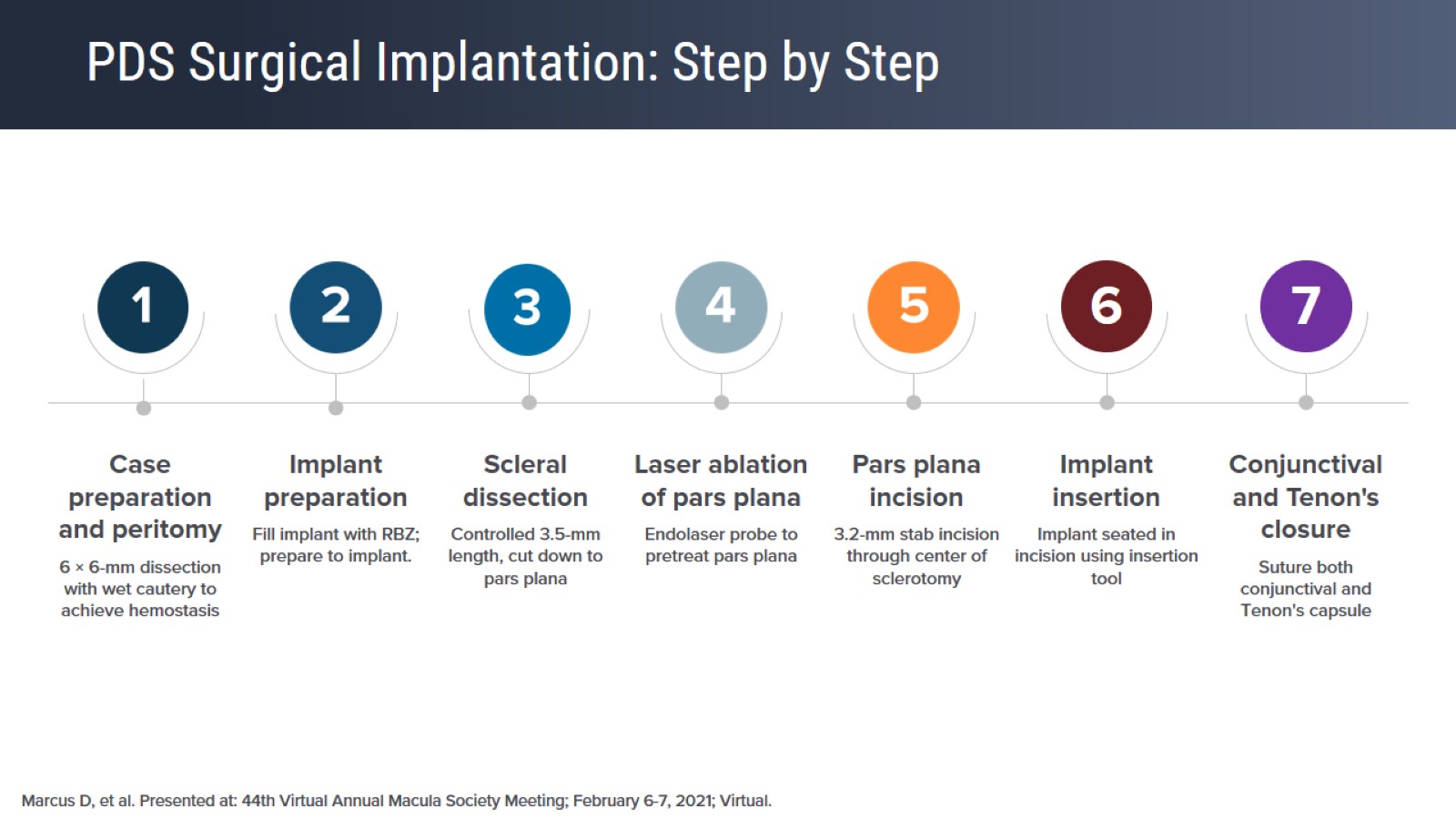 PDS Surgical Implantation: Step by Step
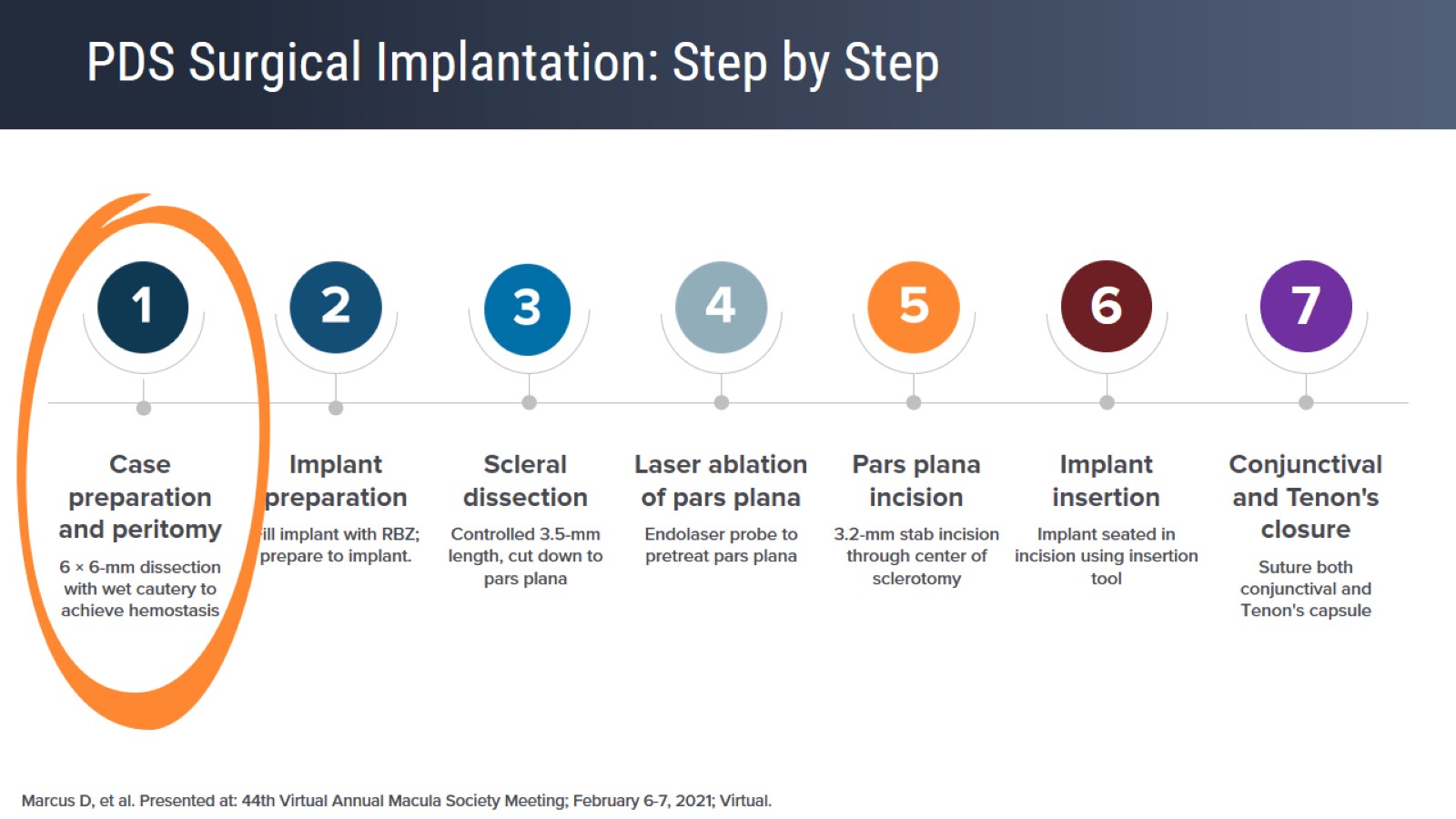 PDS Surgical Implantation: Step by Step
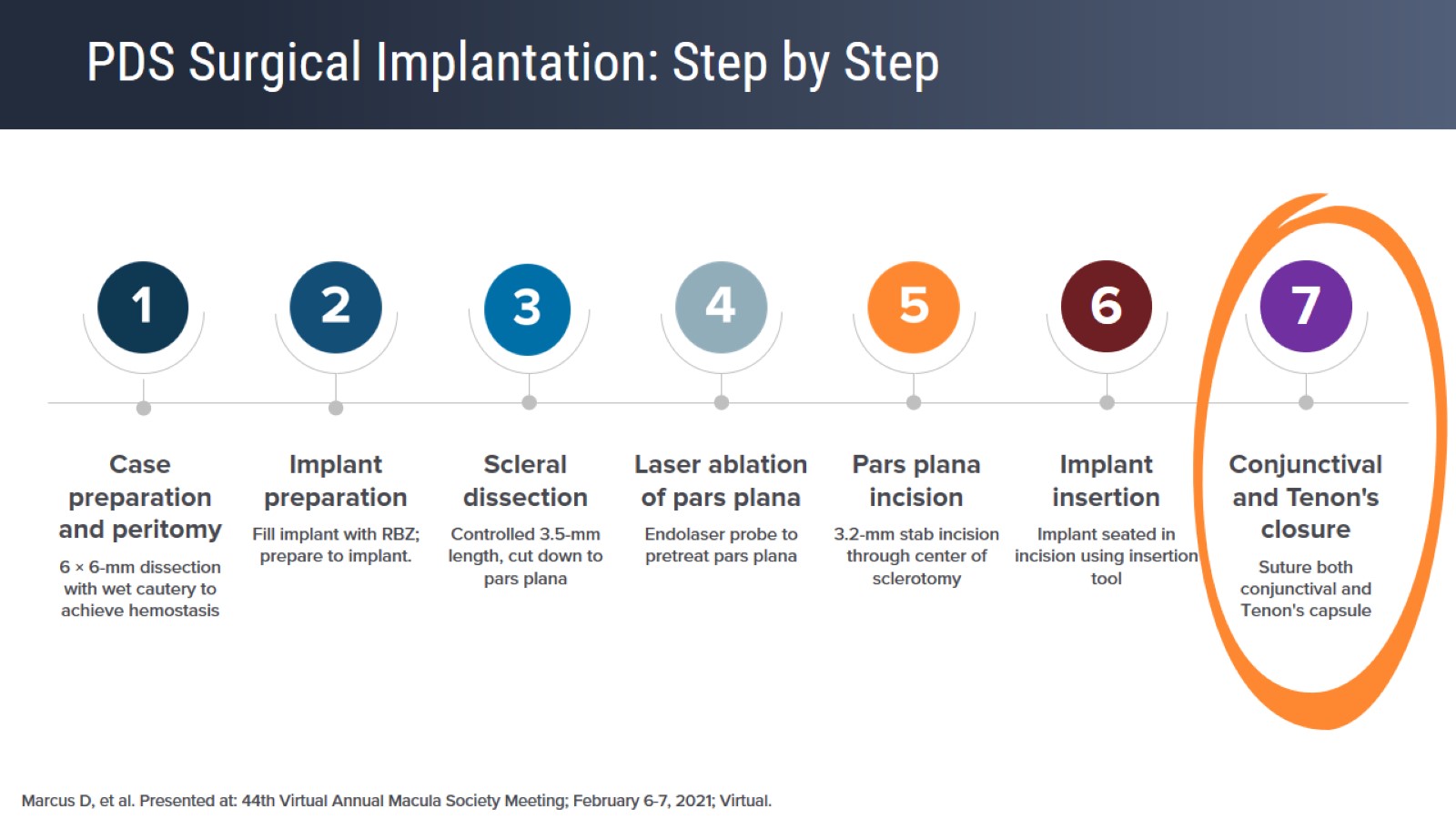 PDS Surgical Implantation: Step by Step
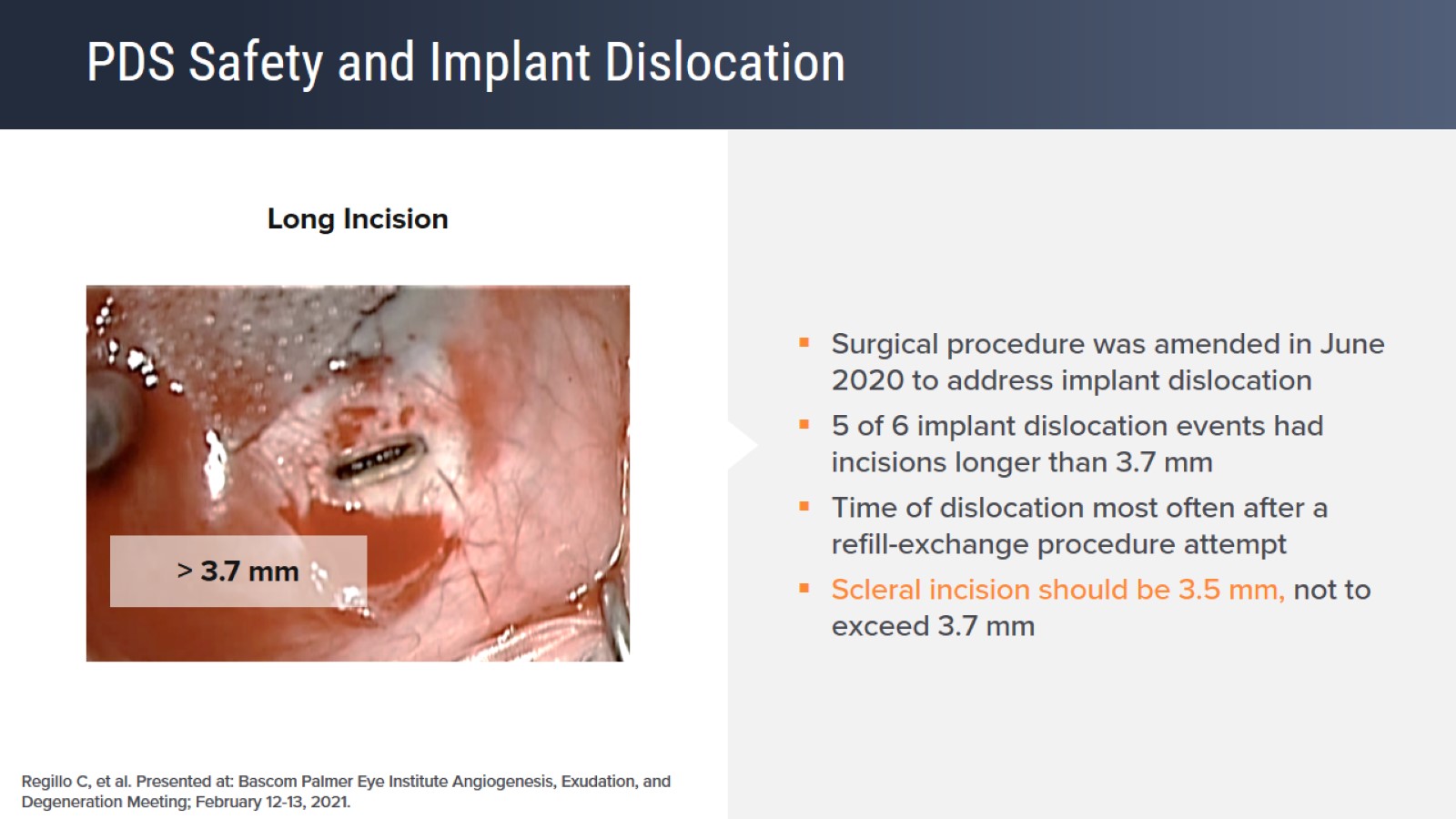 PDS Safety and Implant Dislocation
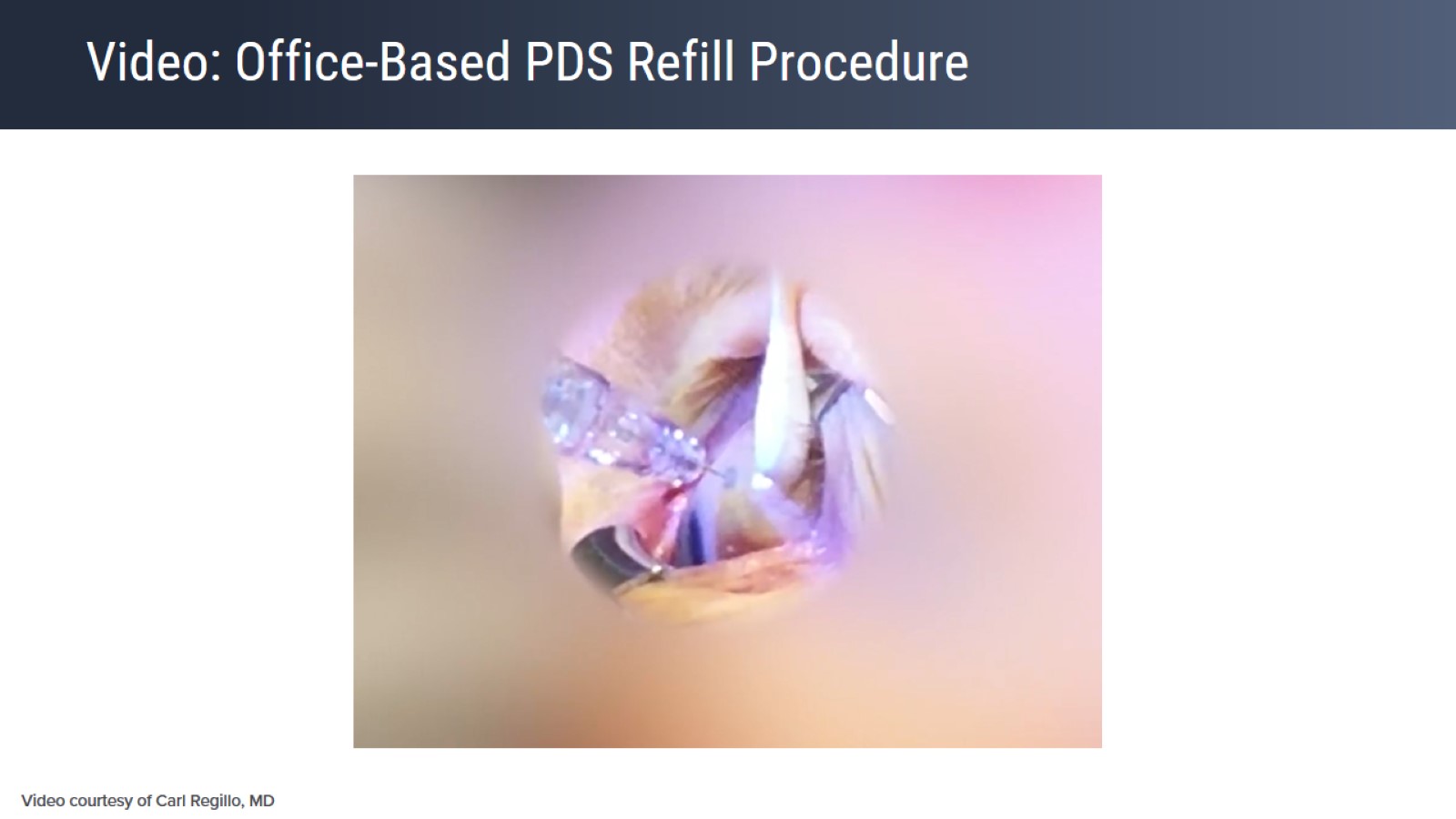 Video: Office-Based PDS Refill Procedure
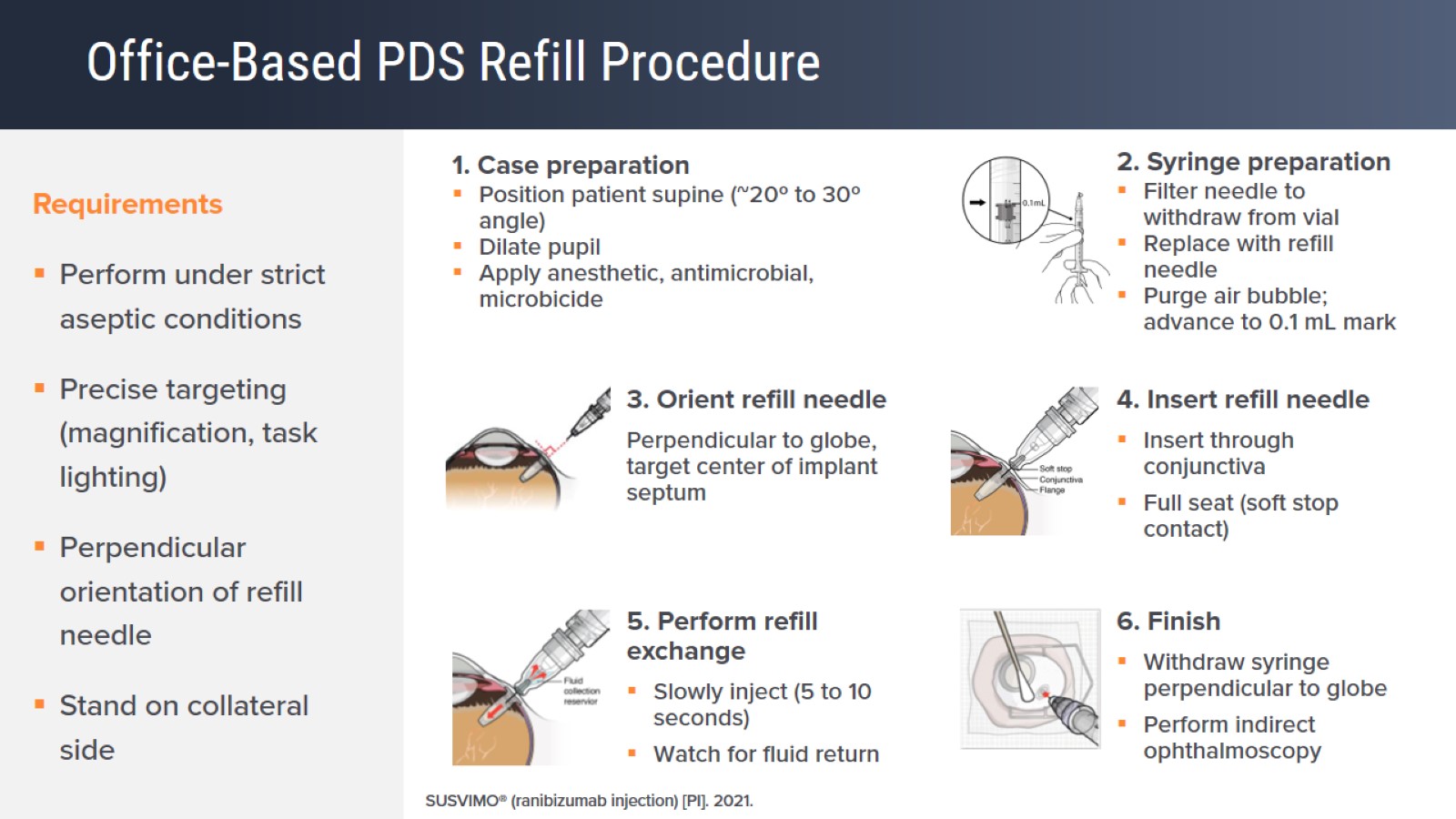 Office-Based PDS Refill Procedure
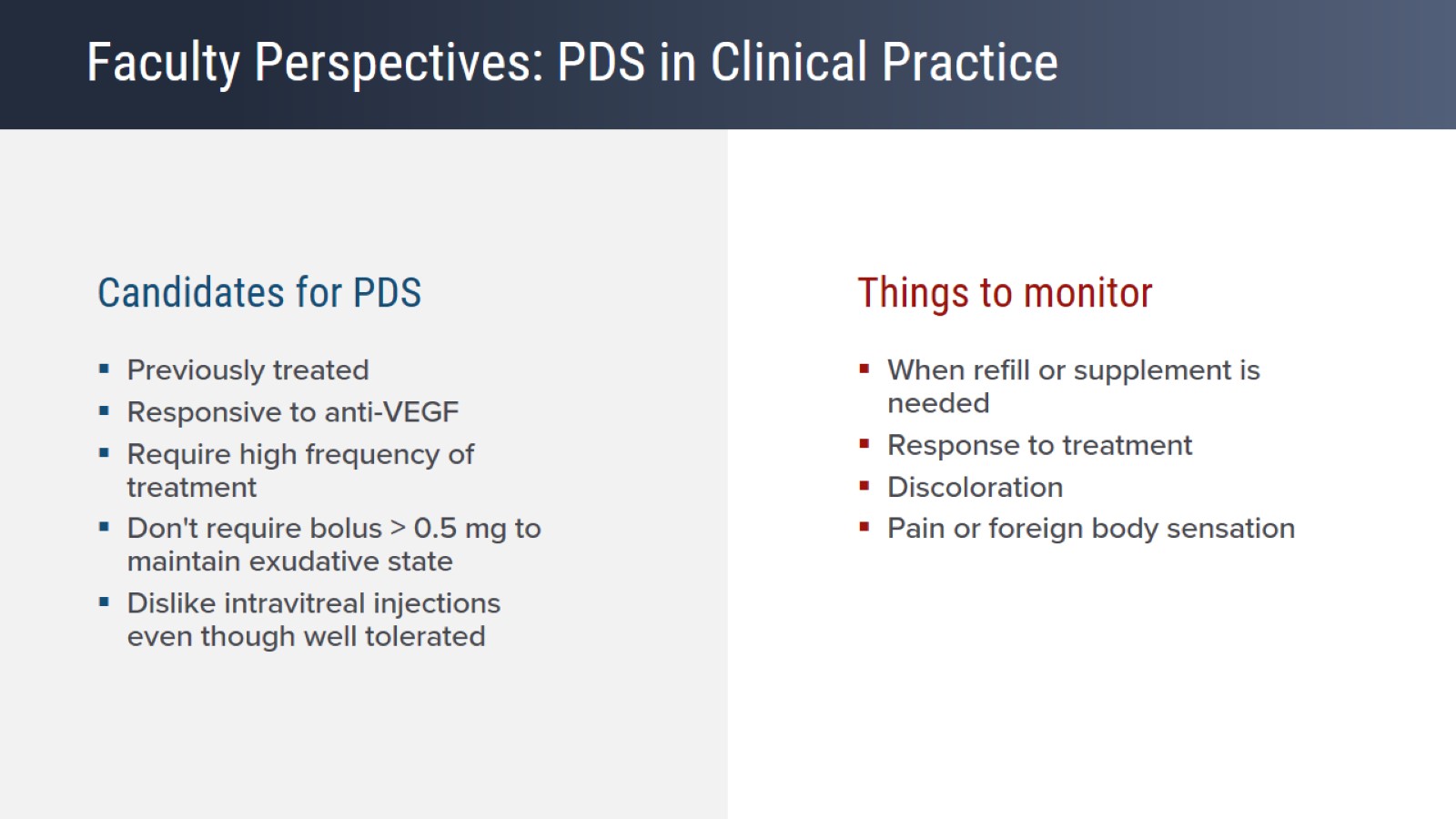 Faculty Perspectives: PDS in Clinical Practice
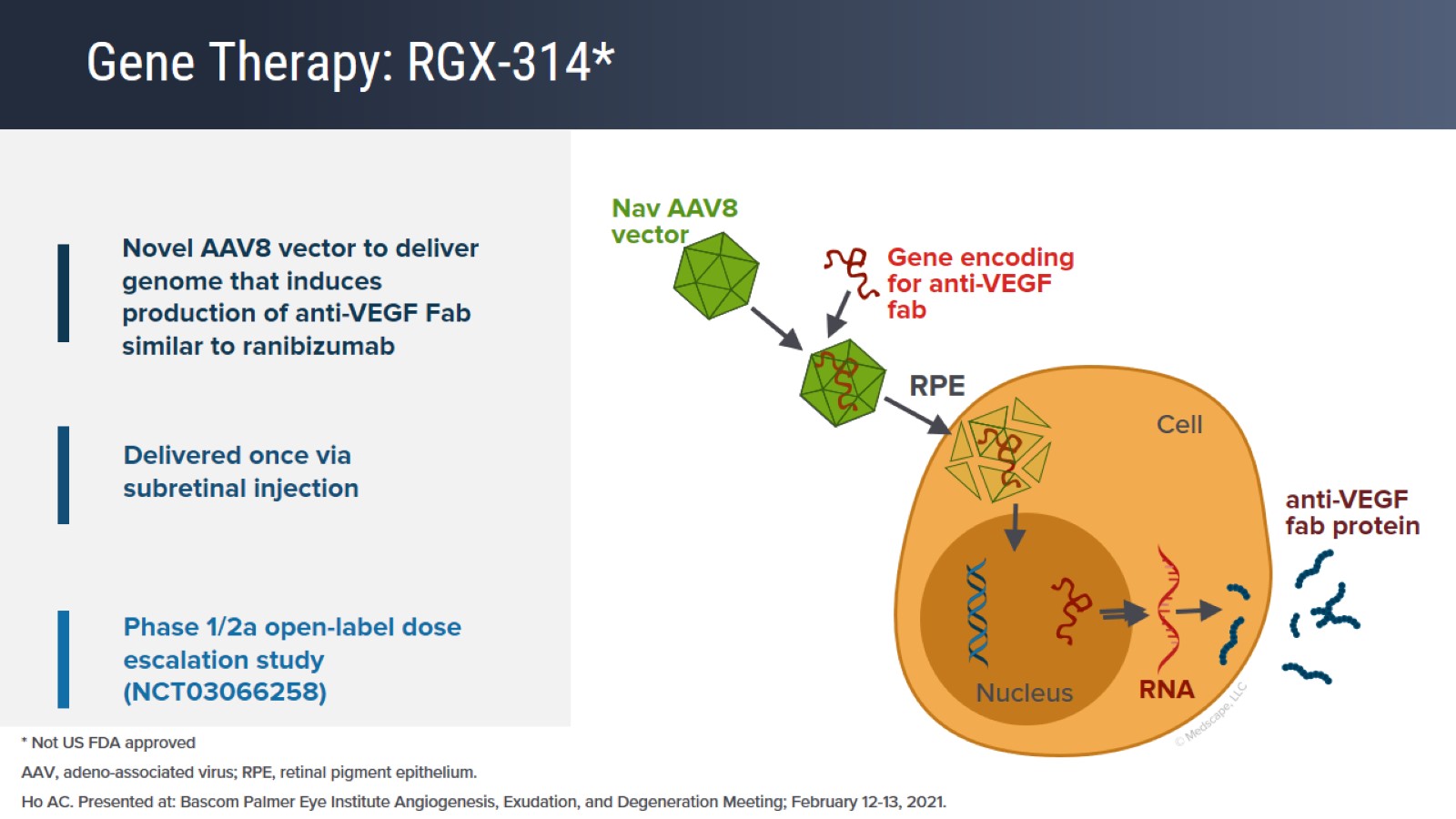 Gene Therapy: RGX-314*
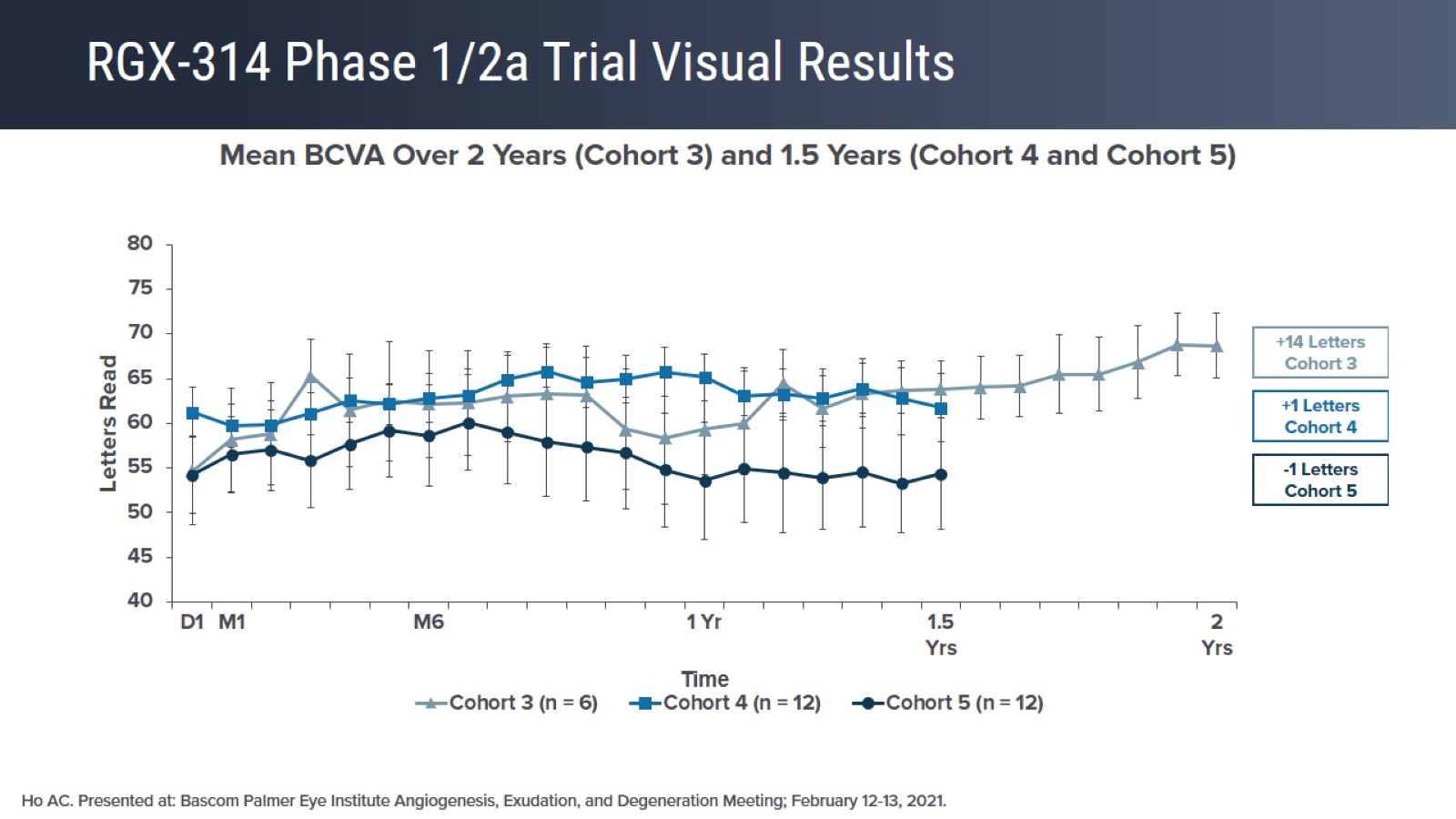 RGX-314 Phase 1/2a Trial Visual Results
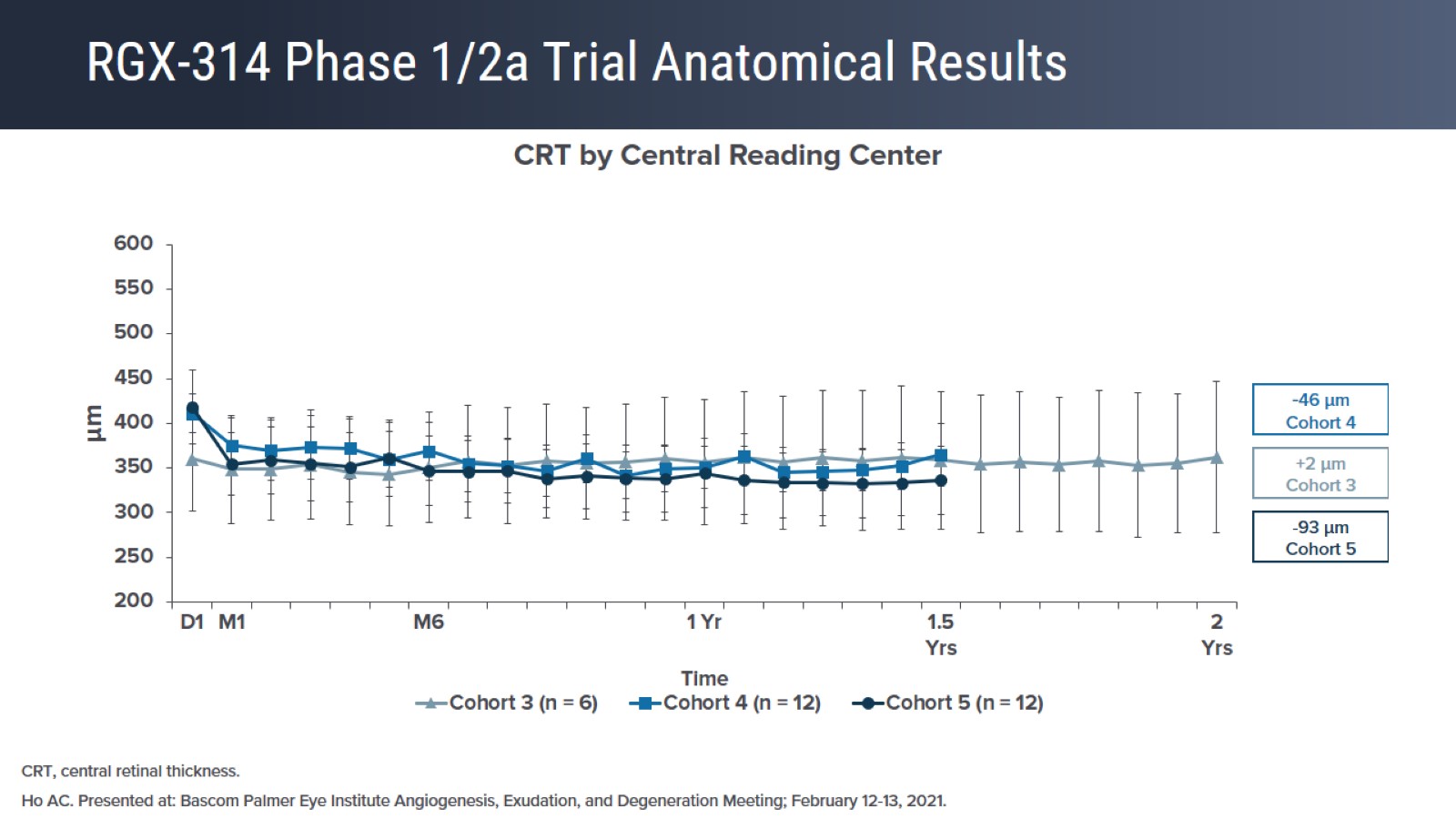 RGX-314 Phase 1/2a Trial Anatomical Results
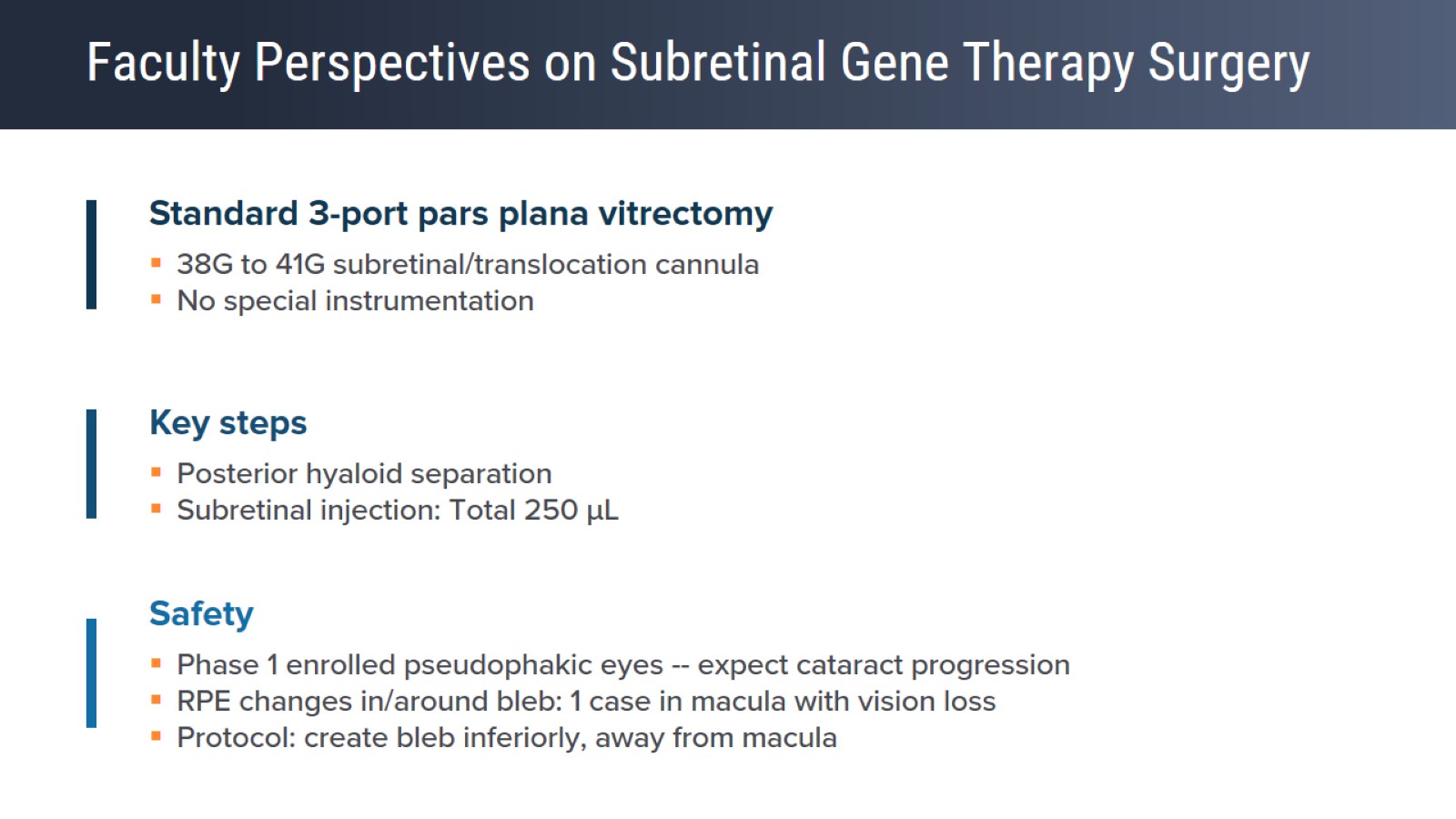 Faculty Perspectives on Subretinal Gene Therapy Surgery
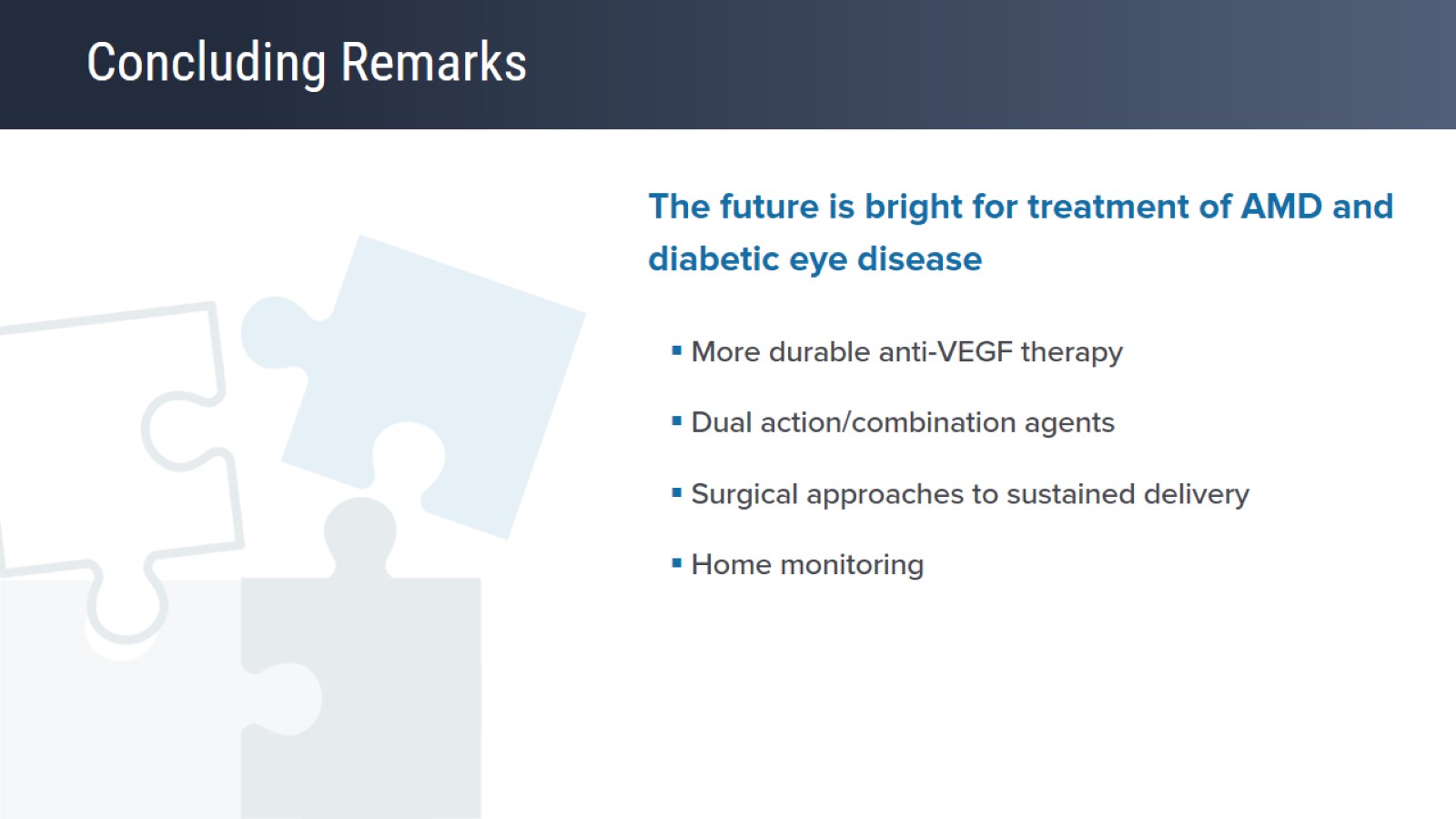 Concluding Remarks
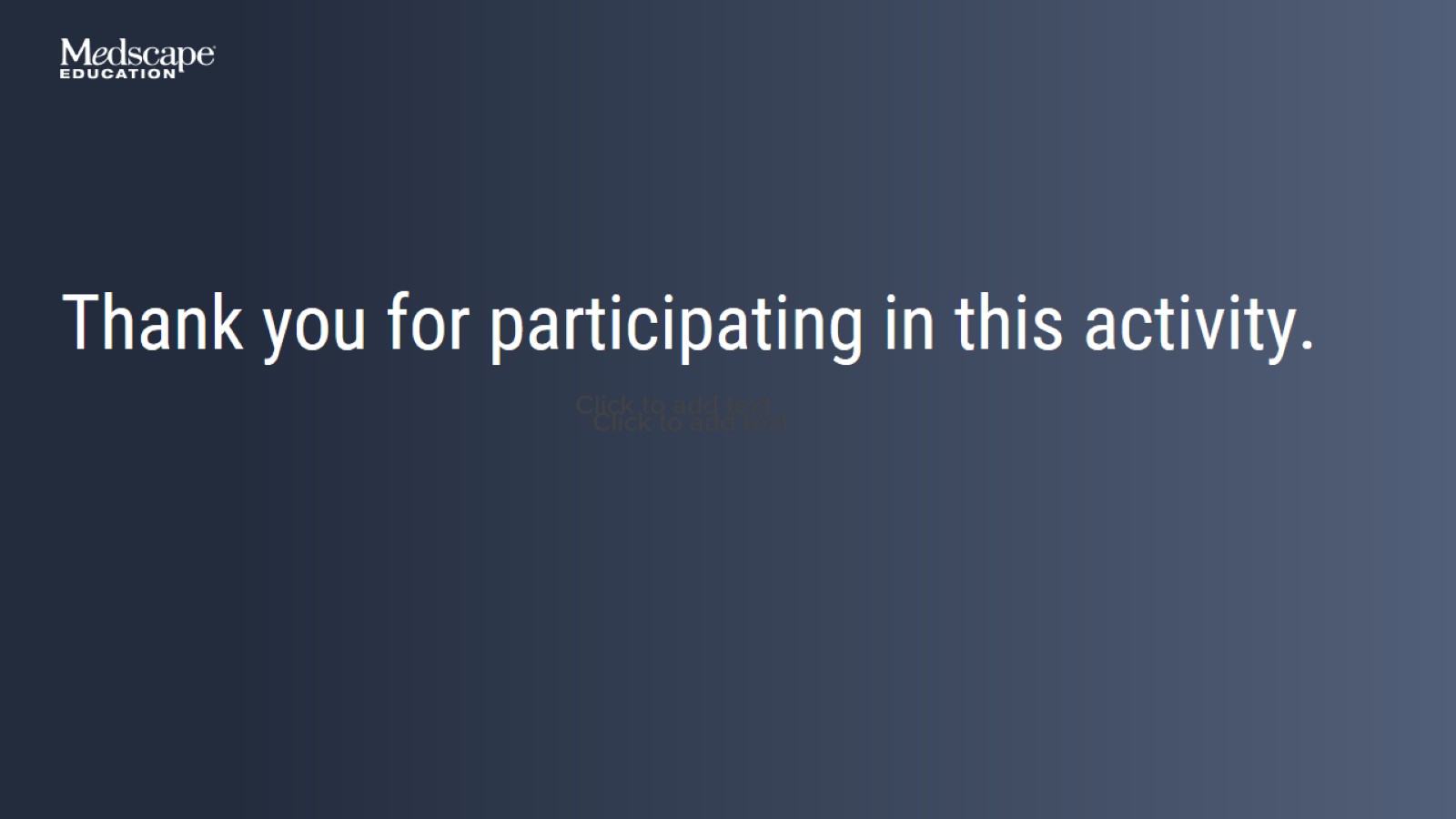